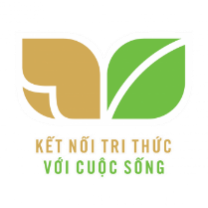 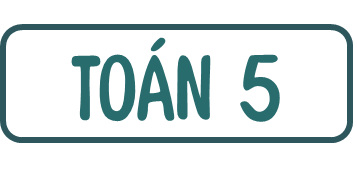 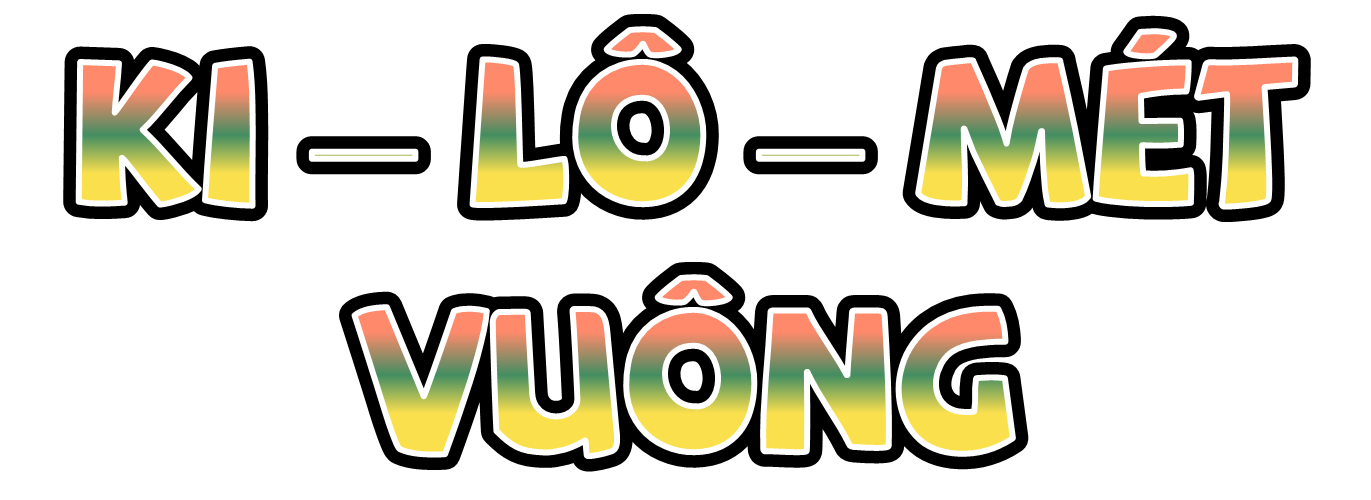 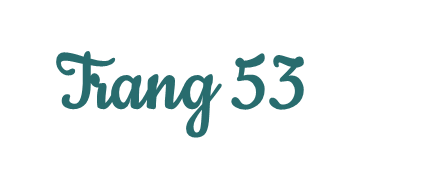 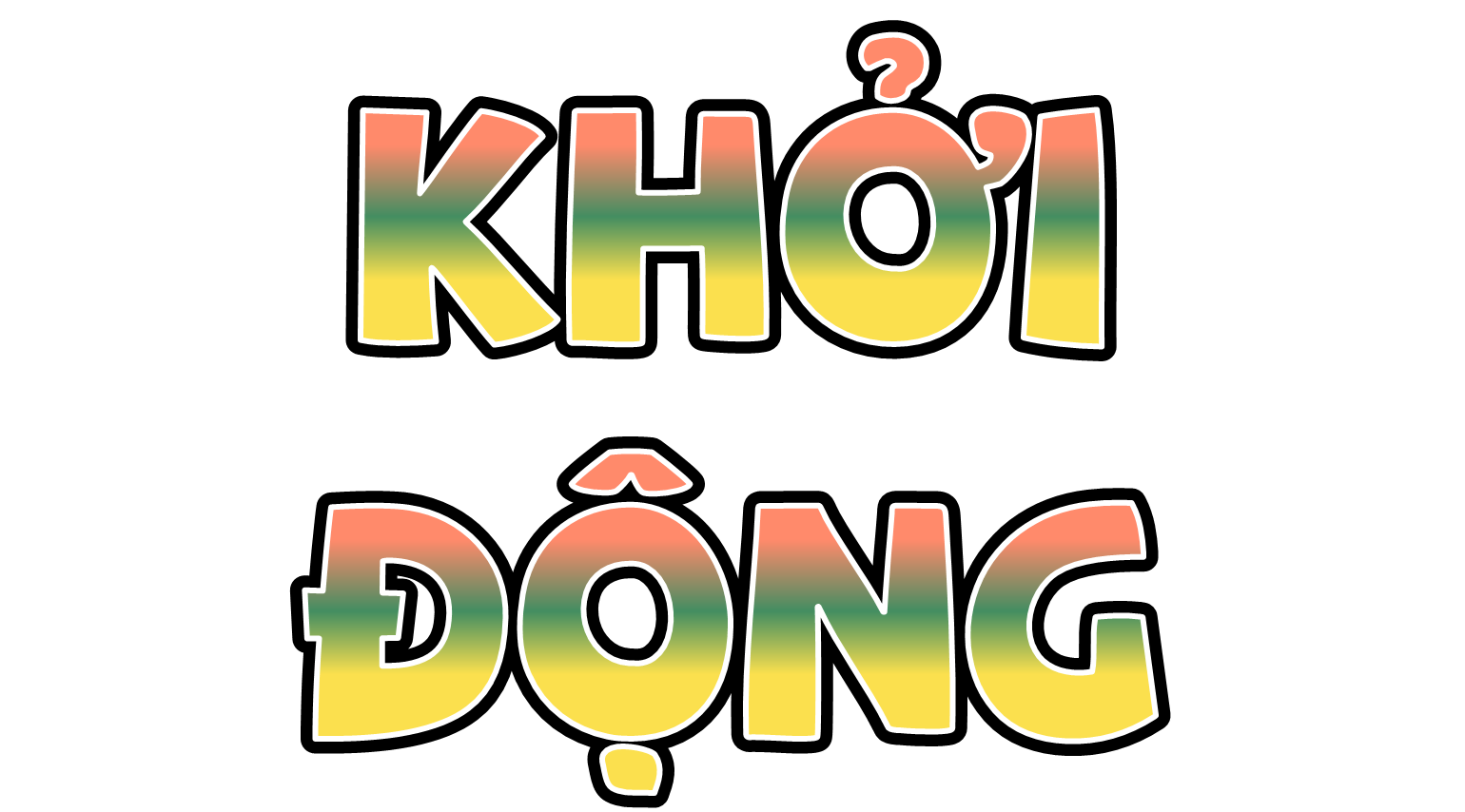 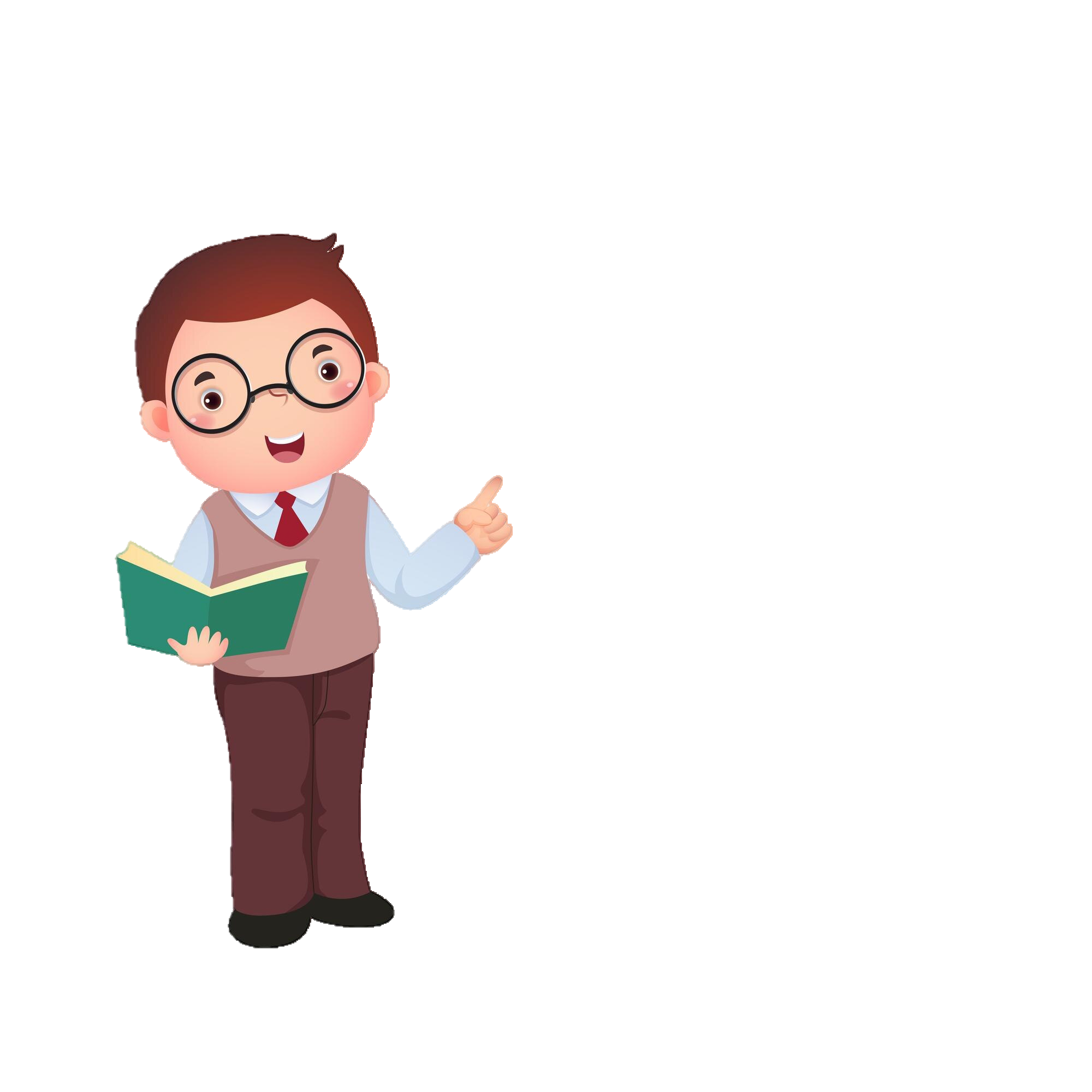 Em hãy ước lượng diện tích của sàn phòng học?
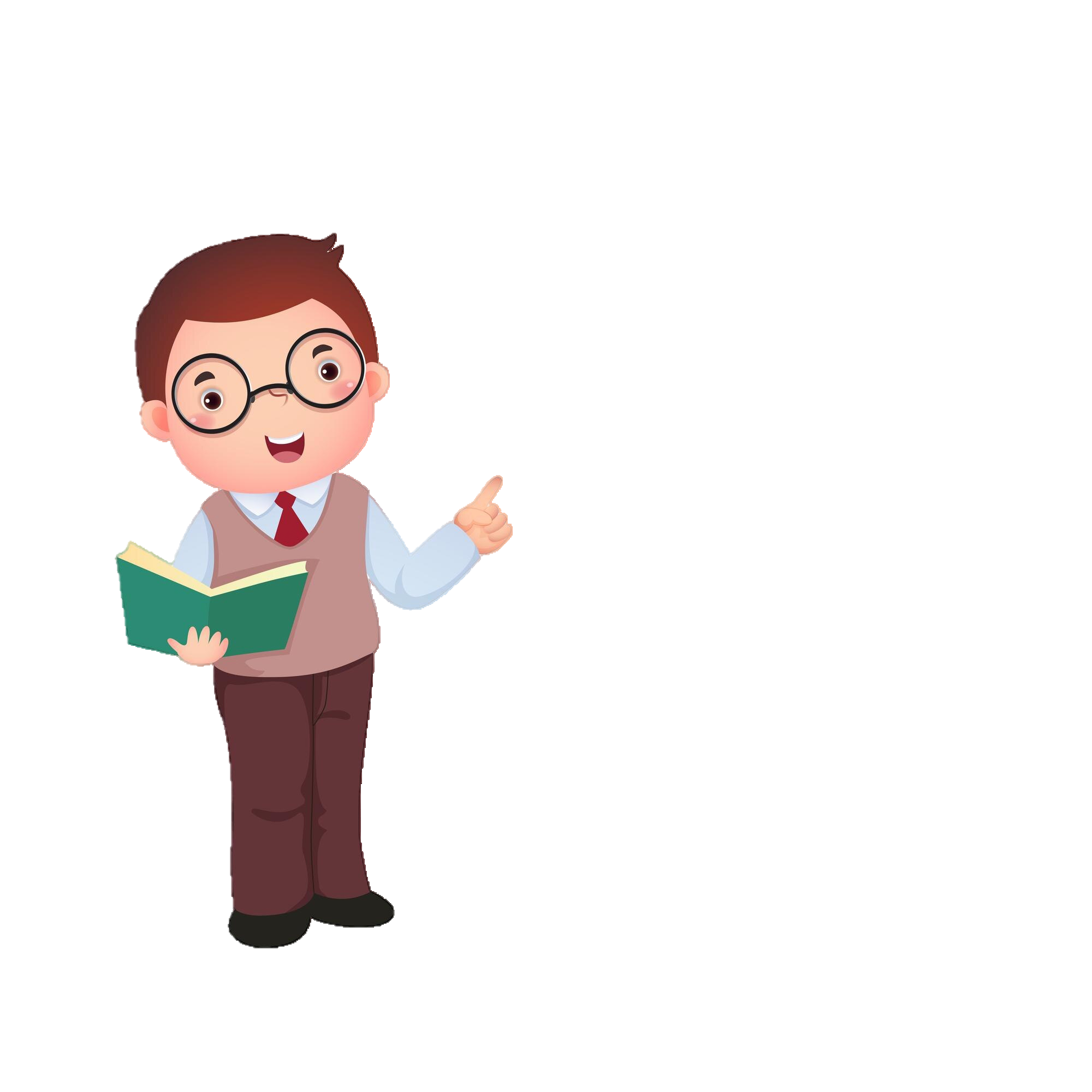 Để đo diện tích sàn phòng học ta dùng đơn vị đo diện tích nào?
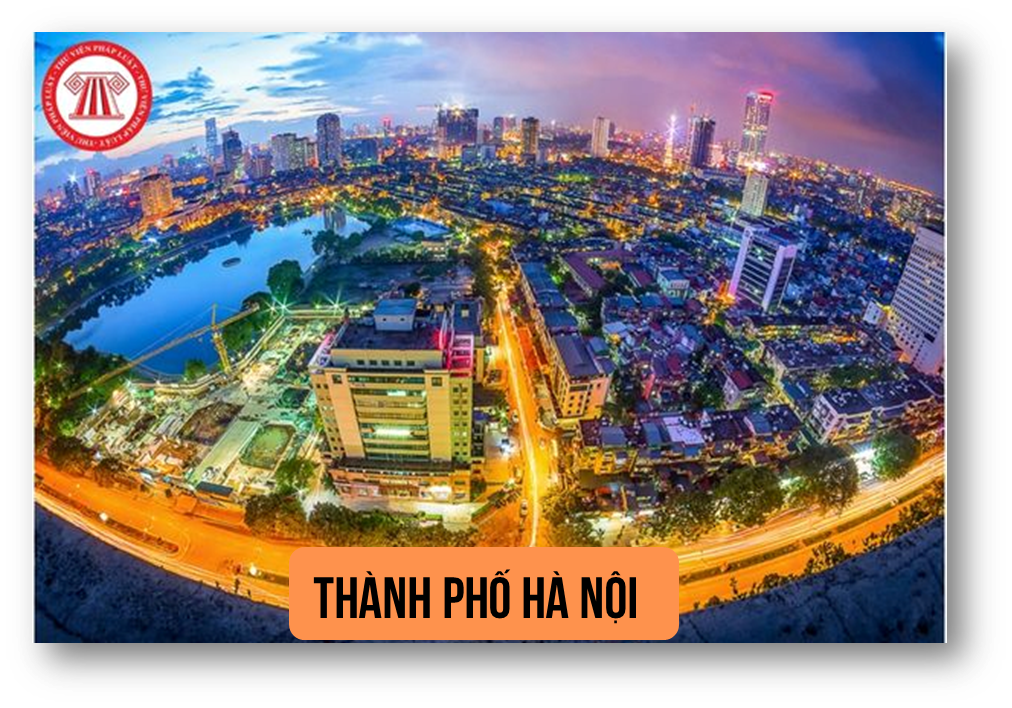 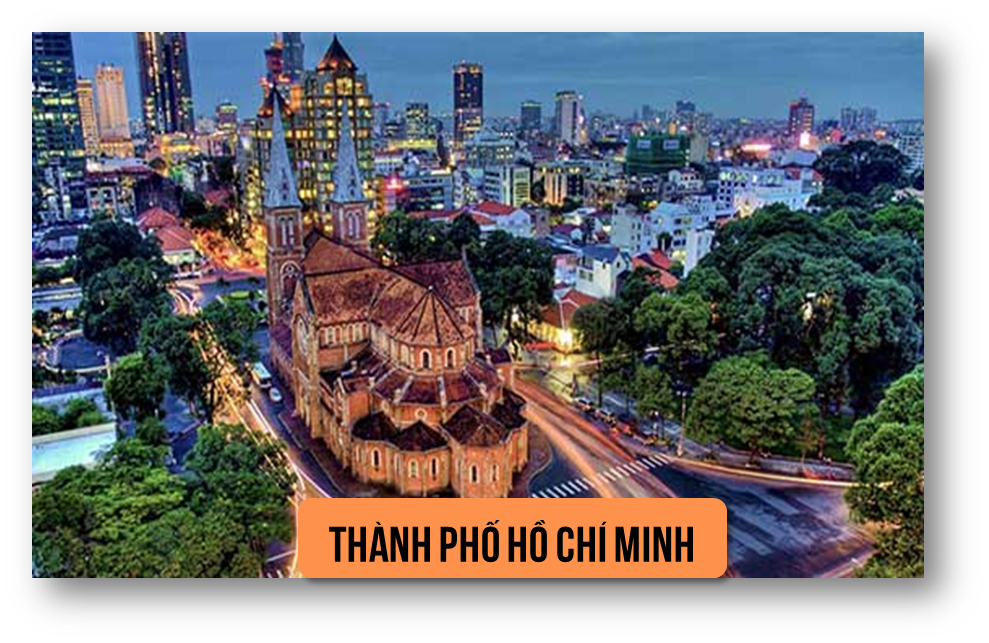 3.345 km²
2.095 km²
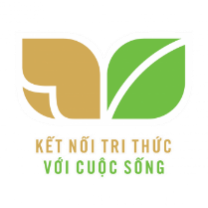 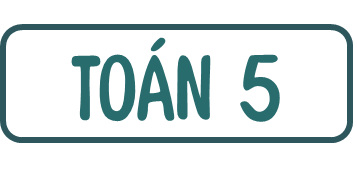 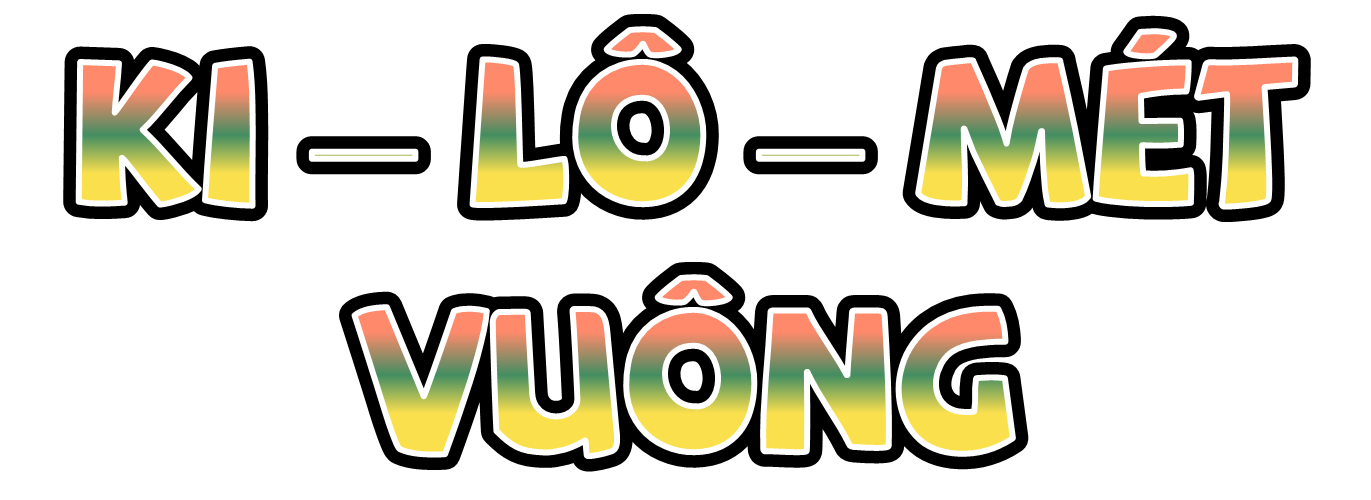 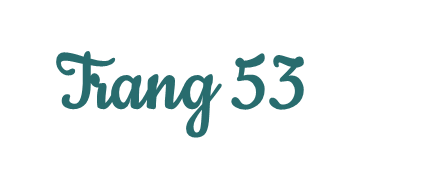 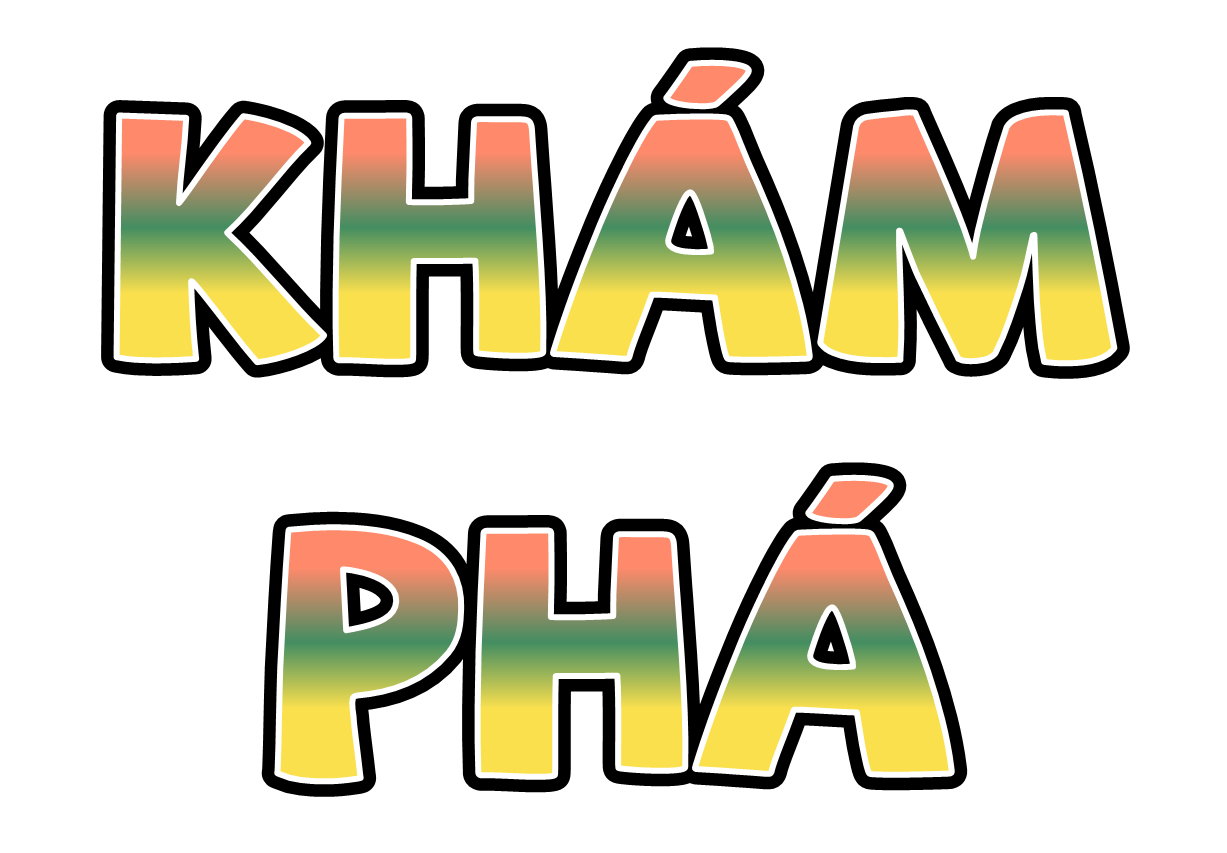 Vì rộng lớn quá nên cần phải có đơn vị đo lớn hơn ư?
Việt Nam có diện tích là 331 210 
ki – lô – mét vuông.
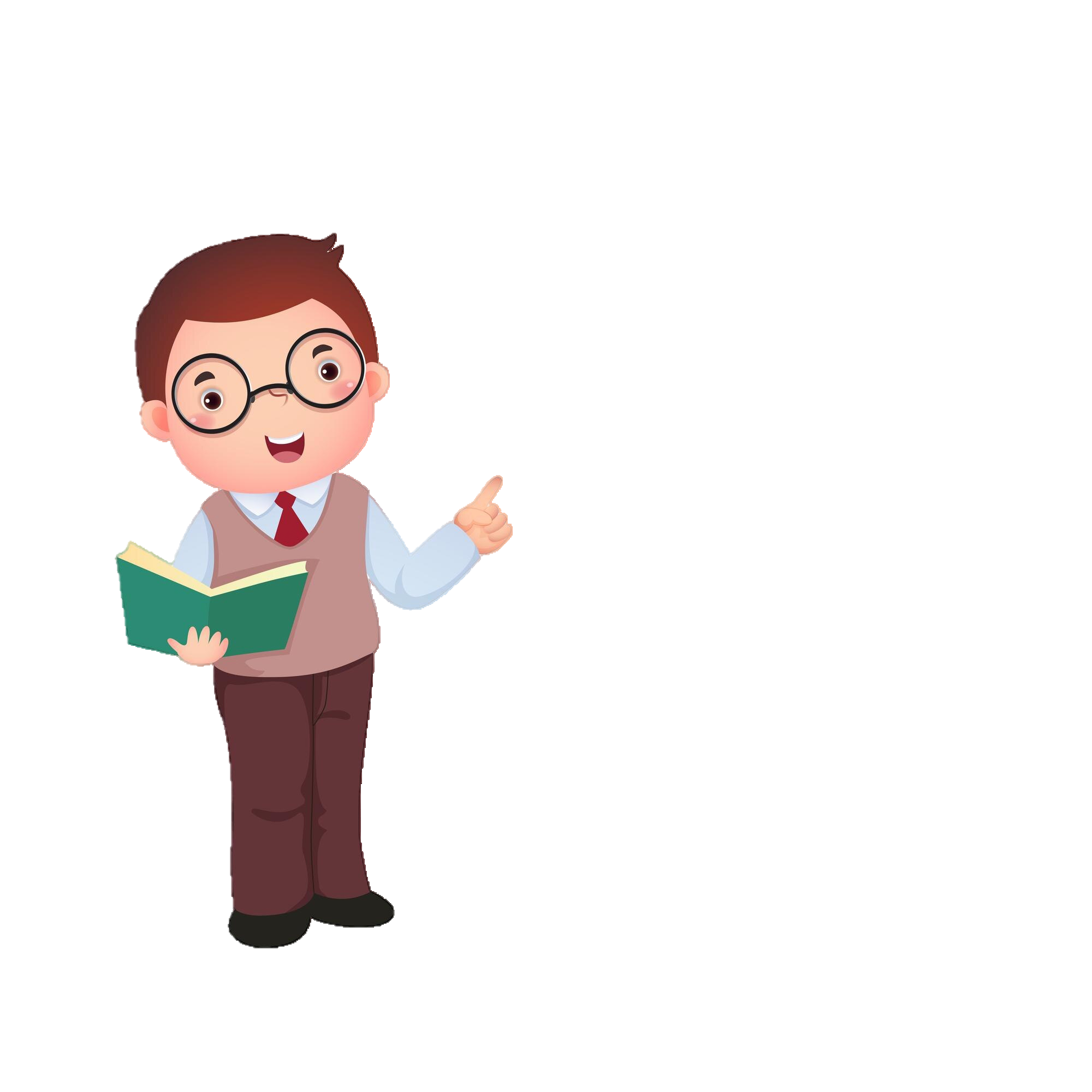 Để đo diện tích lớn như diện tích một thành phố, một khu rừng hay một vùng biển,... người ta thường dùng đơn vị: ki-lô-mét vuông.
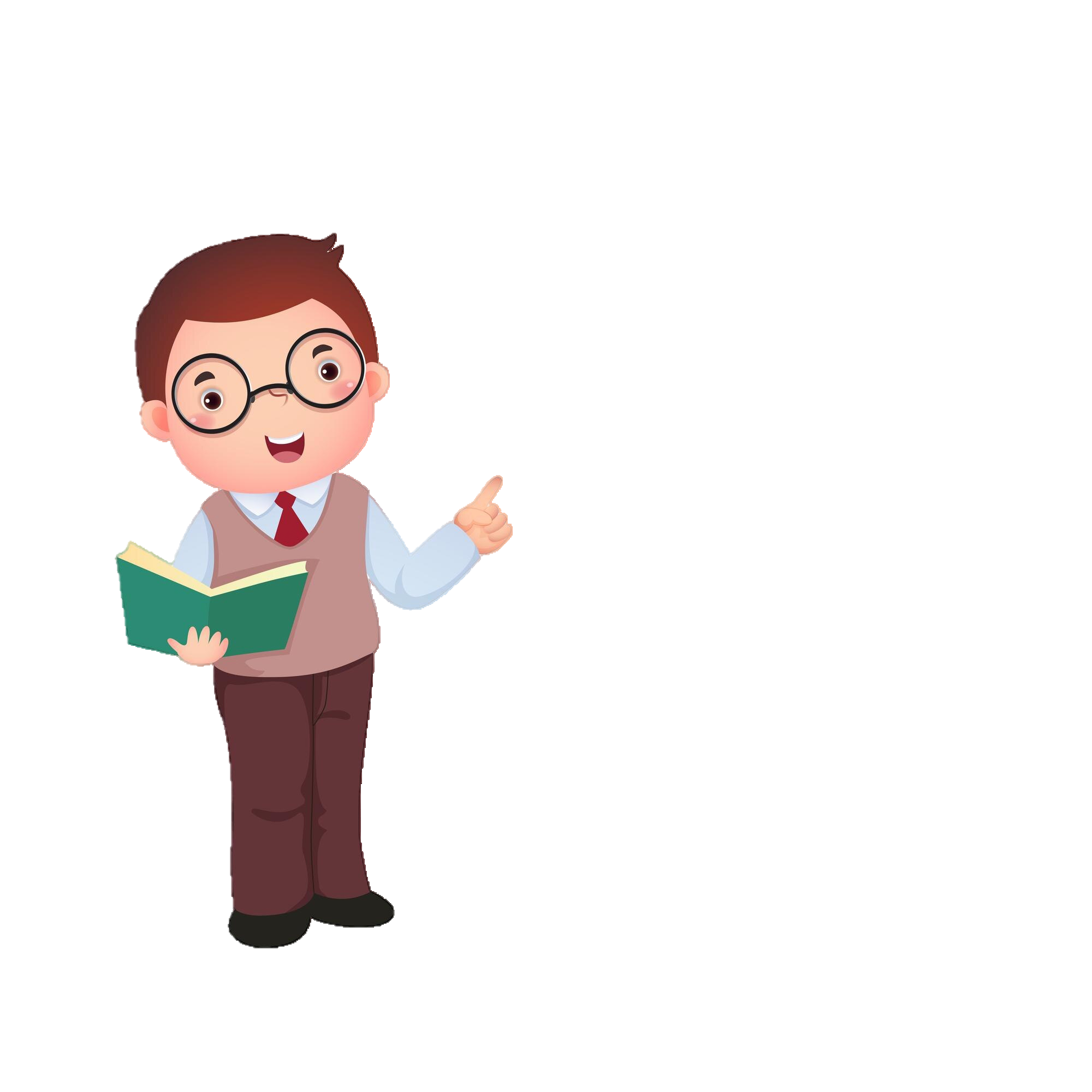 Ki-lô-mét vuông là diện tích của hình vuông có cạnh dài 1 km.
1 km
1 km
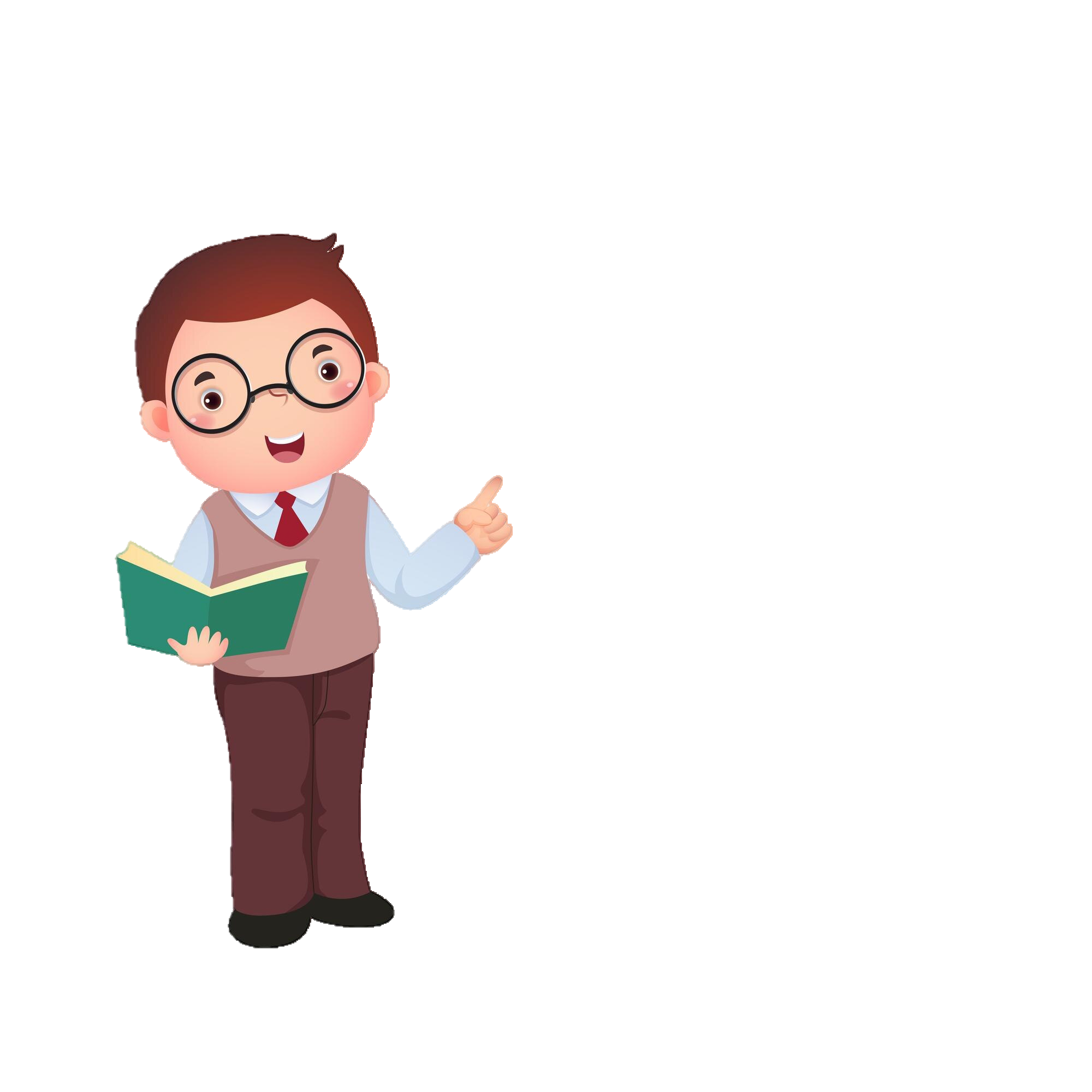 - Ki-lô-mét vuông viết tắt là km²
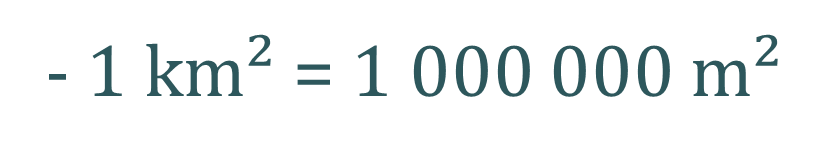 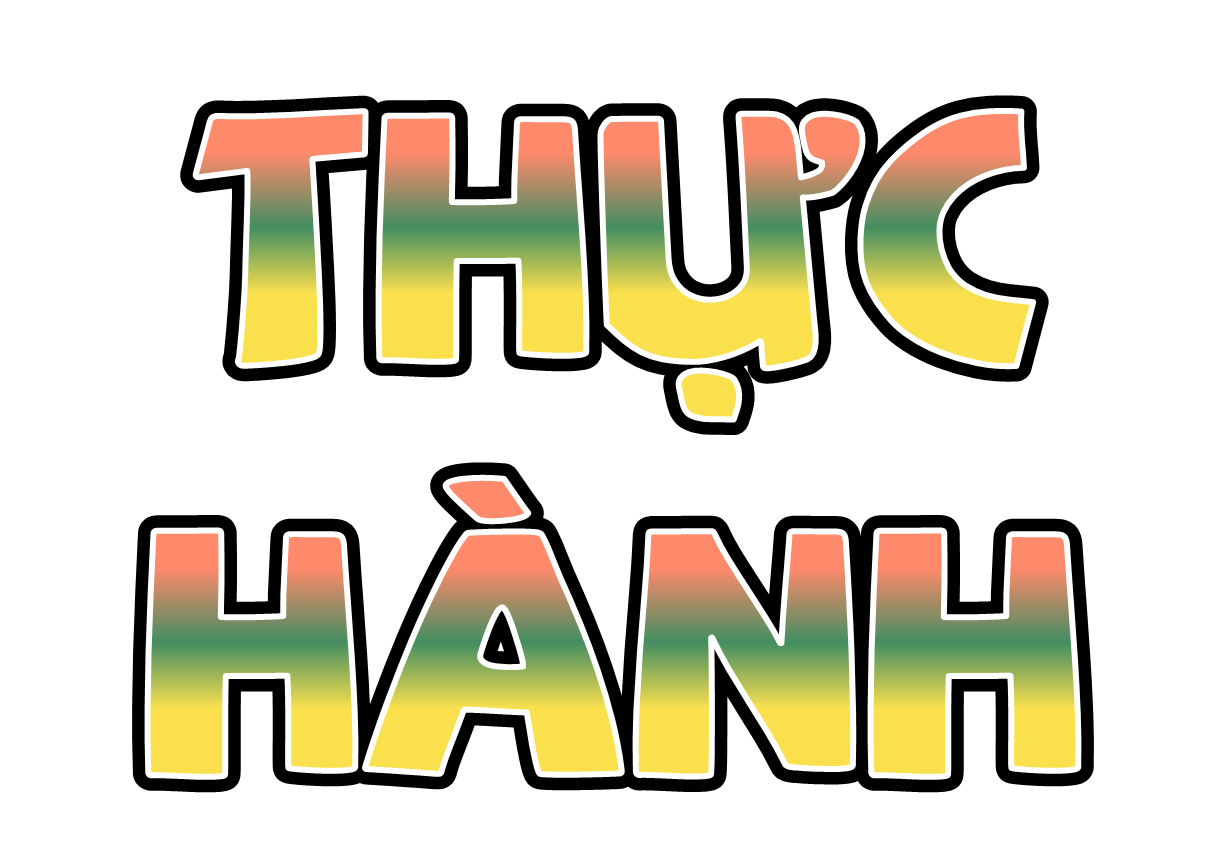 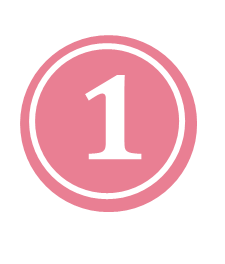 Hoàn thành bảng sau.
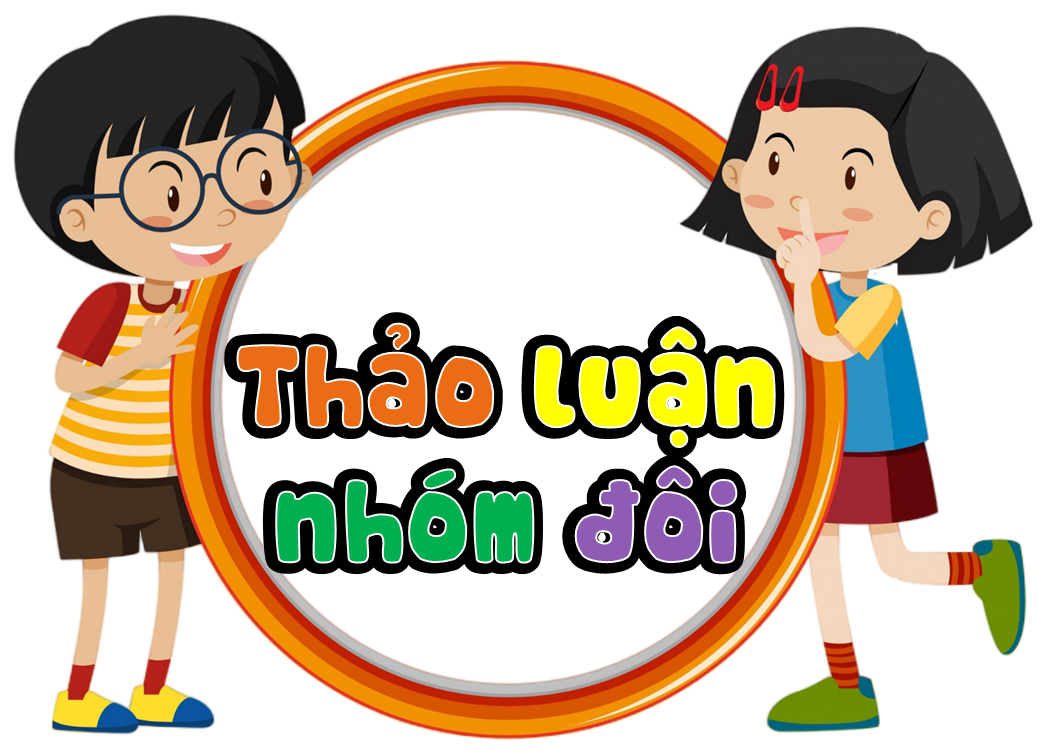 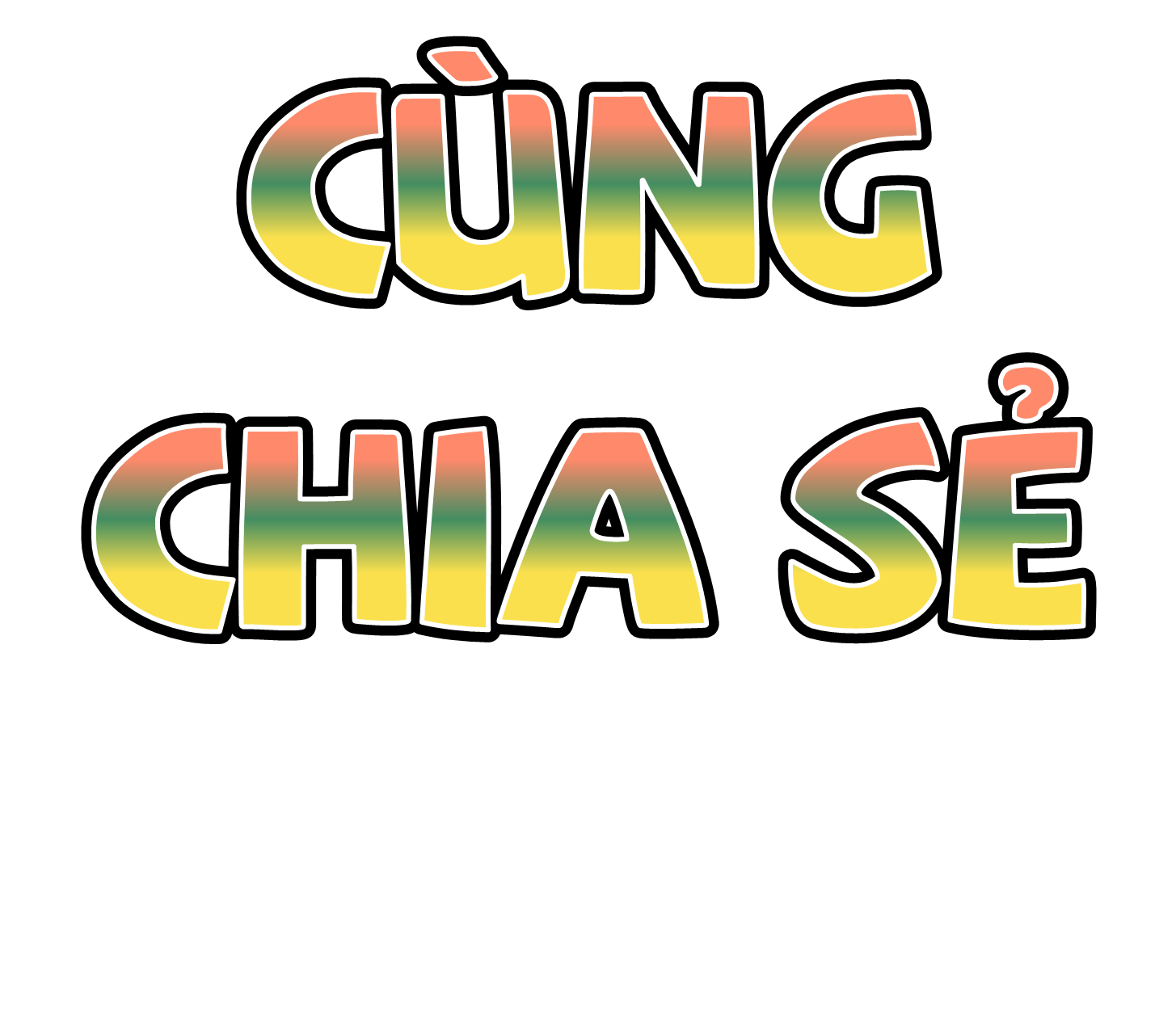 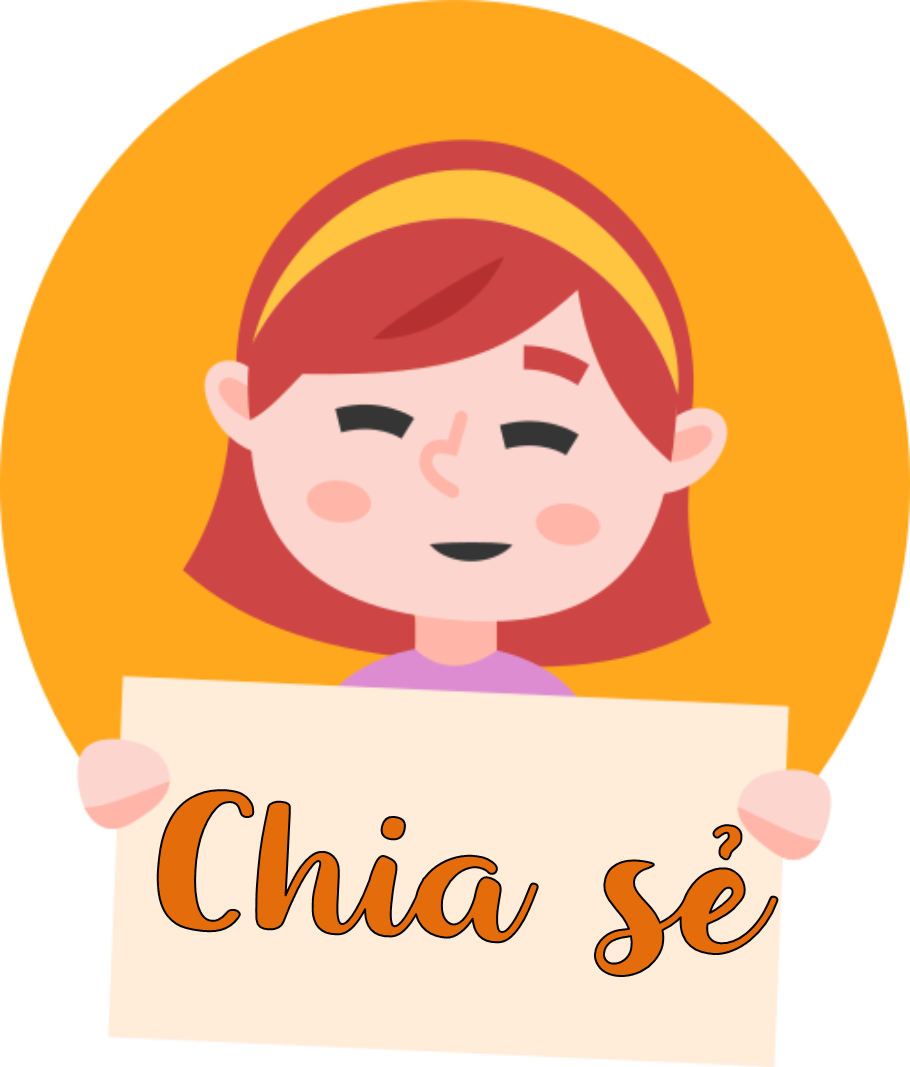 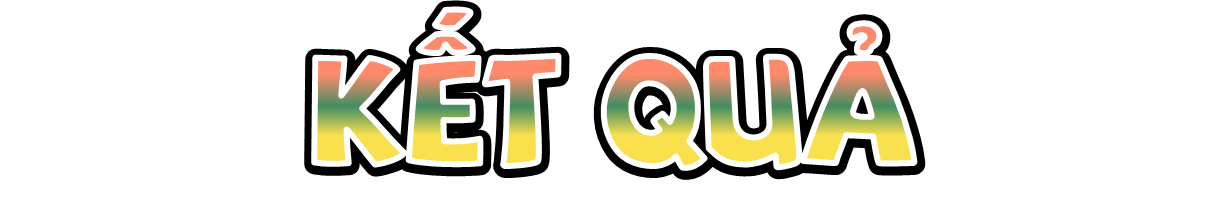 822 km²
0,44 km²
Bảy trăm hai mươi tám phẩy sáu ki-lô-mét vuông
16490 km²
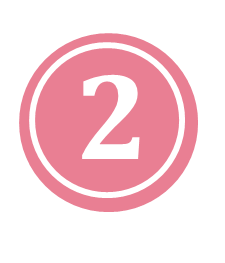 ?
Số
?
?
?
?
a) 2 km² =          m²
4 km² 500 m²=         m²
6 450 500 m²=           km²
b) 5 000 000 m² =         m²
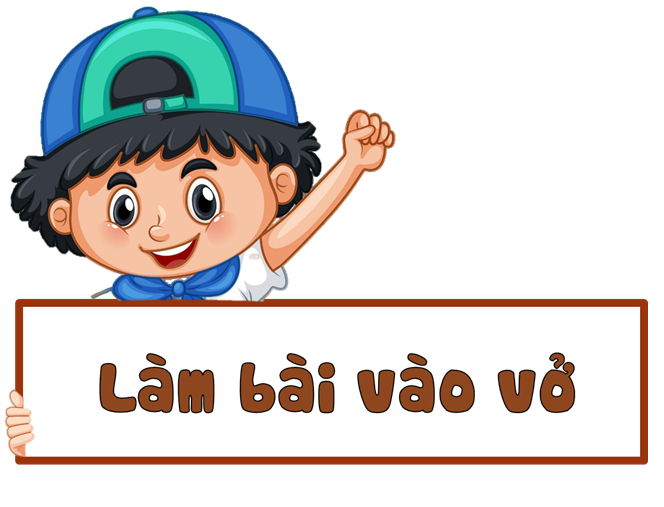 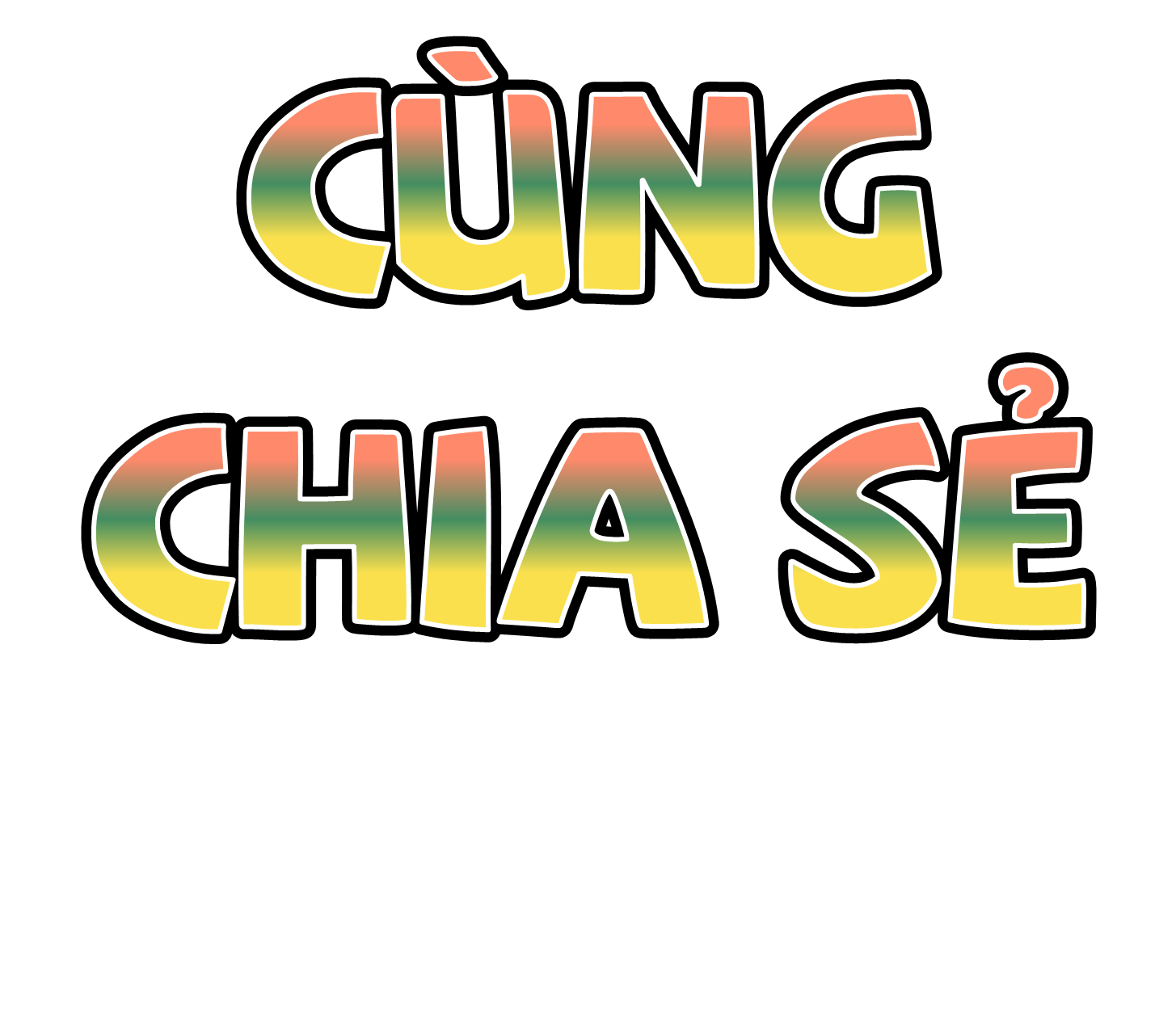 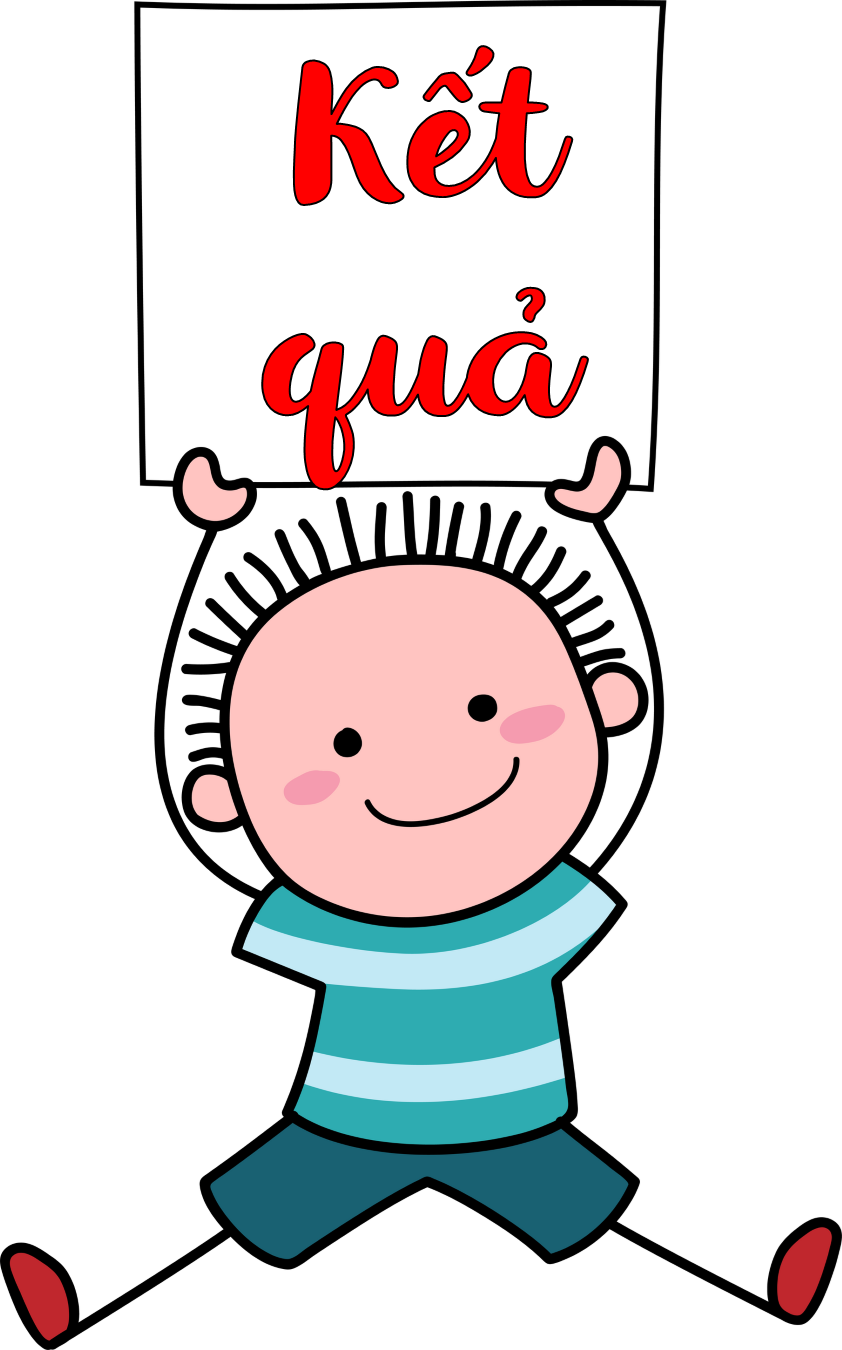 2 km² =                       m²
2 000 000
4 km² 500 m²=                       m²
4 000 500
5 000 000 m² =     km²
5
6 450 000 m²=           km²
6, 45
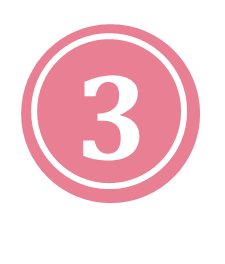 Một nhà máy điện mặt trời muốn lắp đặt các tấm pin mặt trời trên sa mạc. Các kĩ sư dự kiến lắp đặt pin mặt trời trên một trong ba mảnh đất dưới đây. 
Biết mảnh đất được chọn có diện tích lớn nhất. Hỏi họ chọn mảnh đất nào?
5 km
6 km
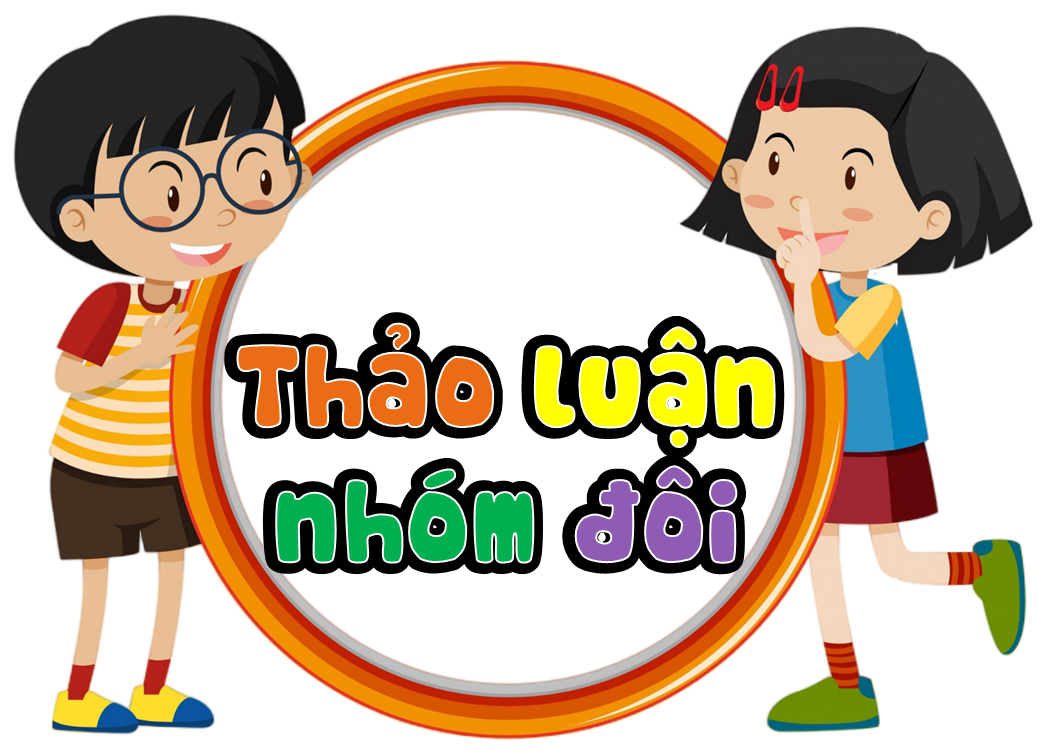 7 km
B
5 km
C
4 km
A
3 km
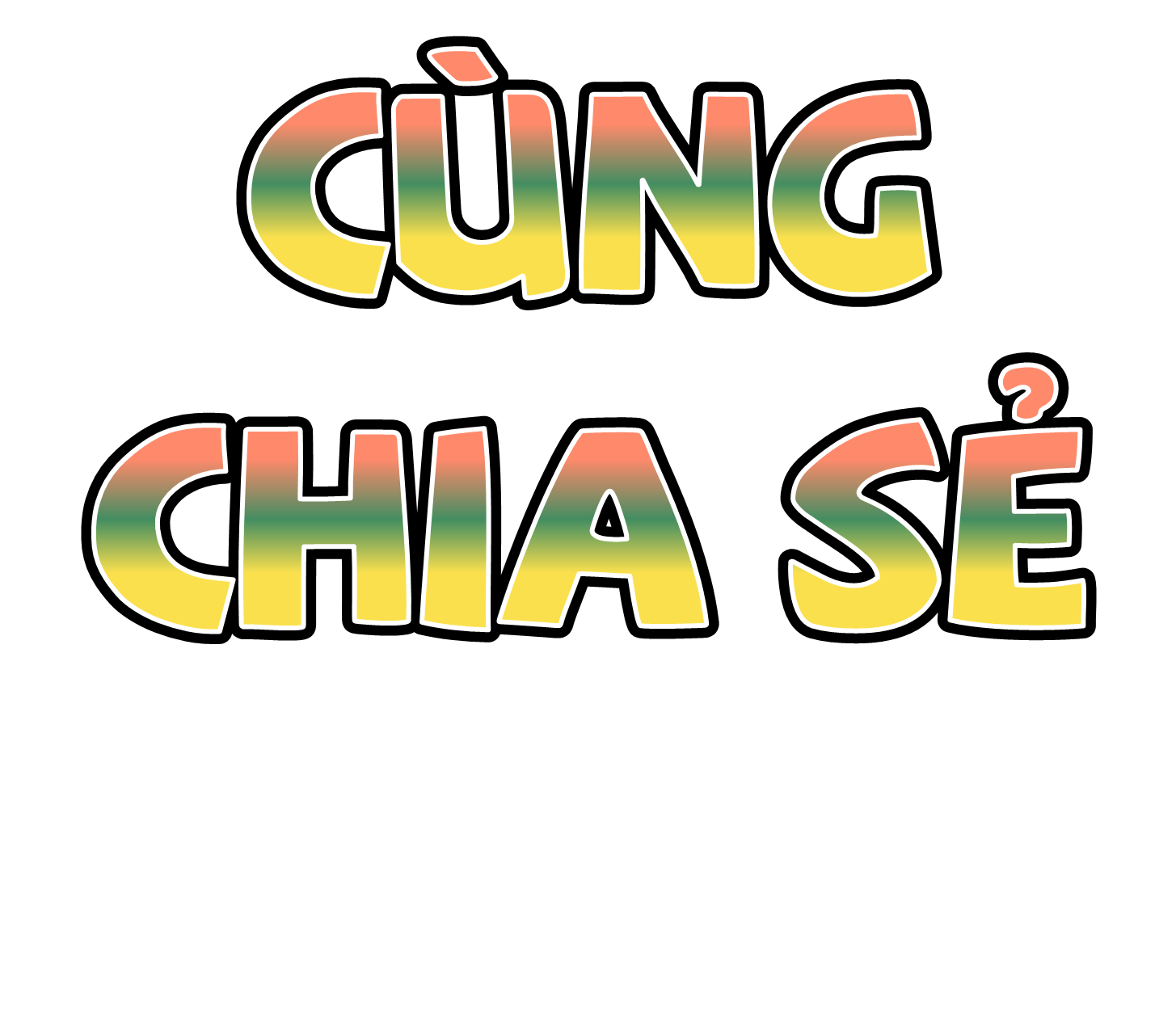 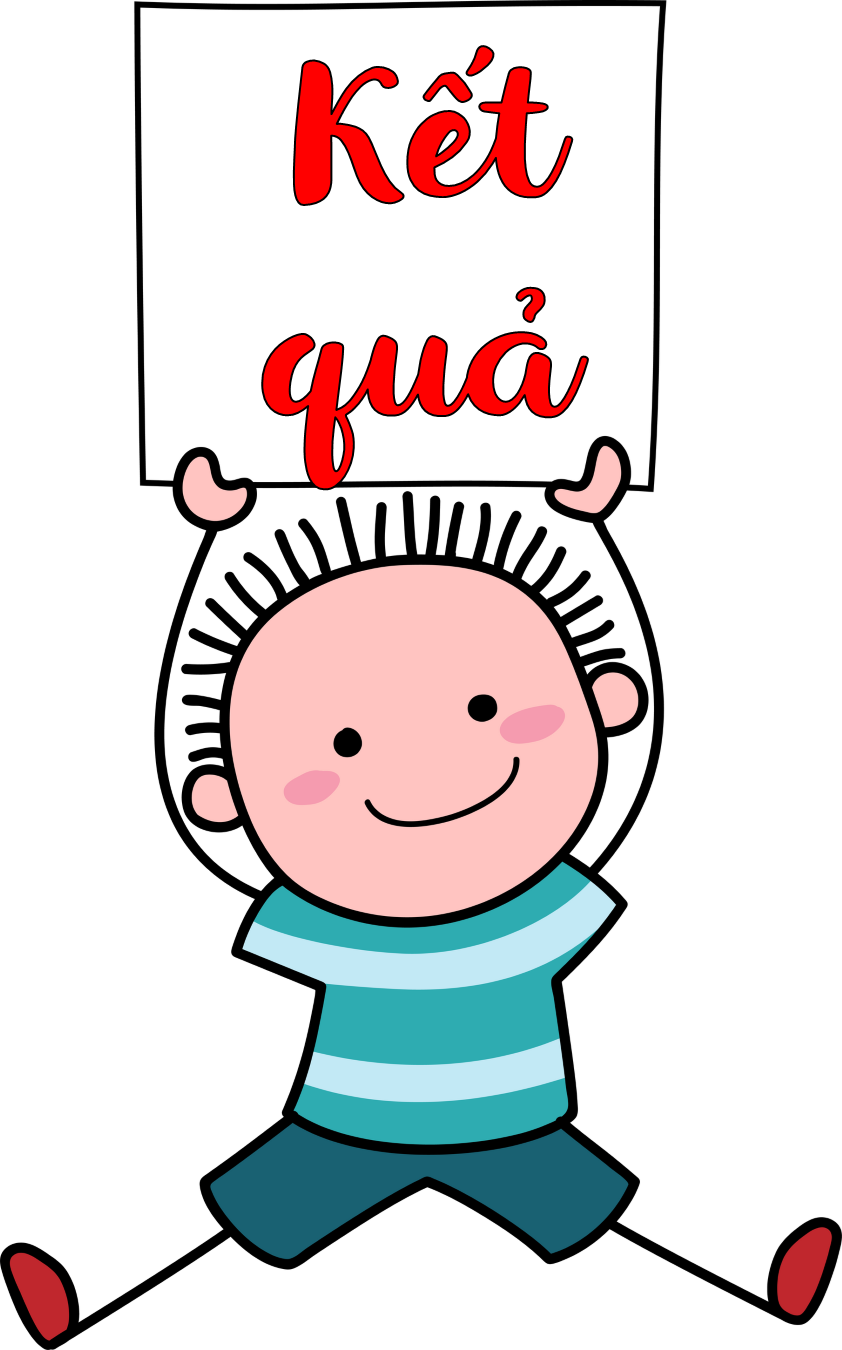 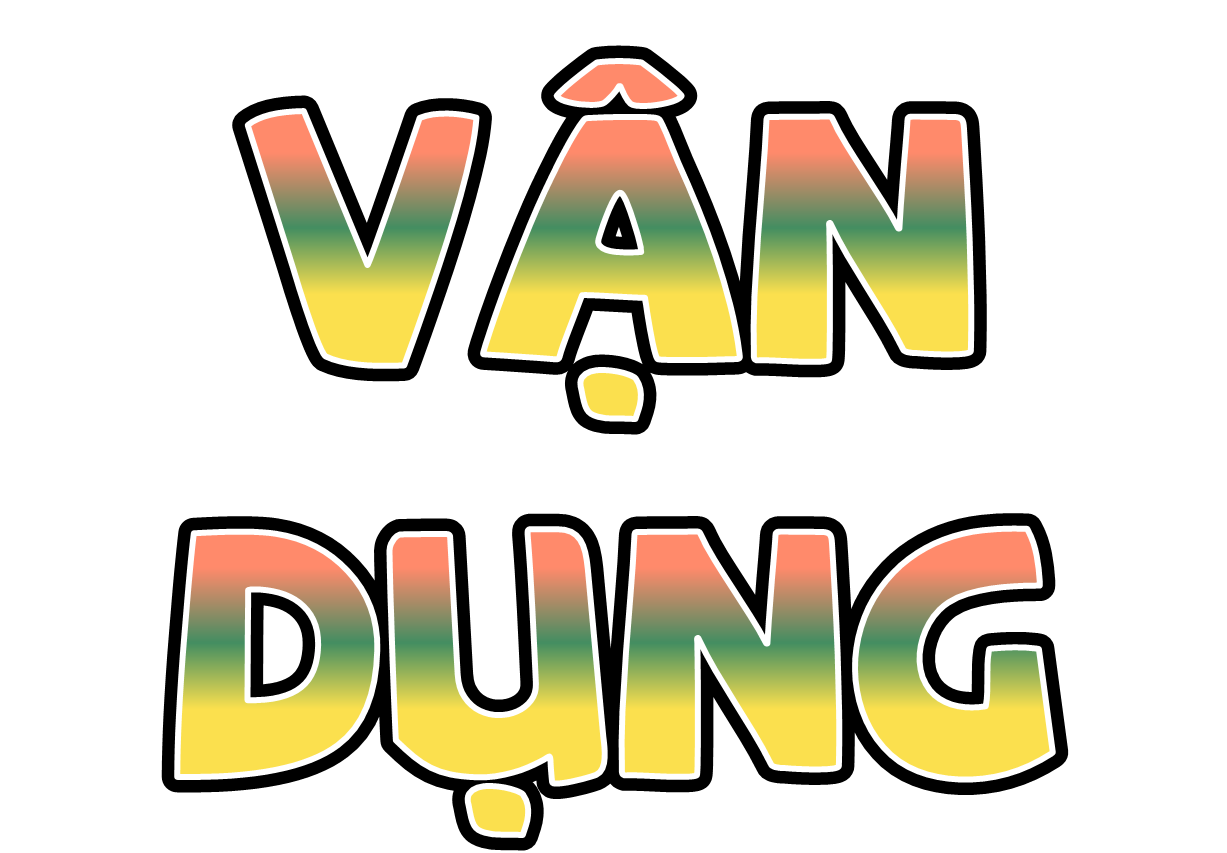 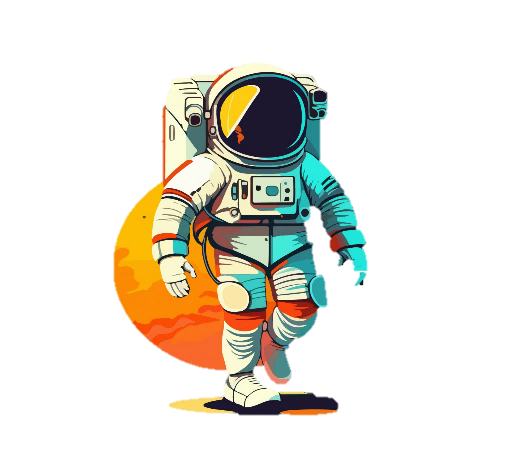 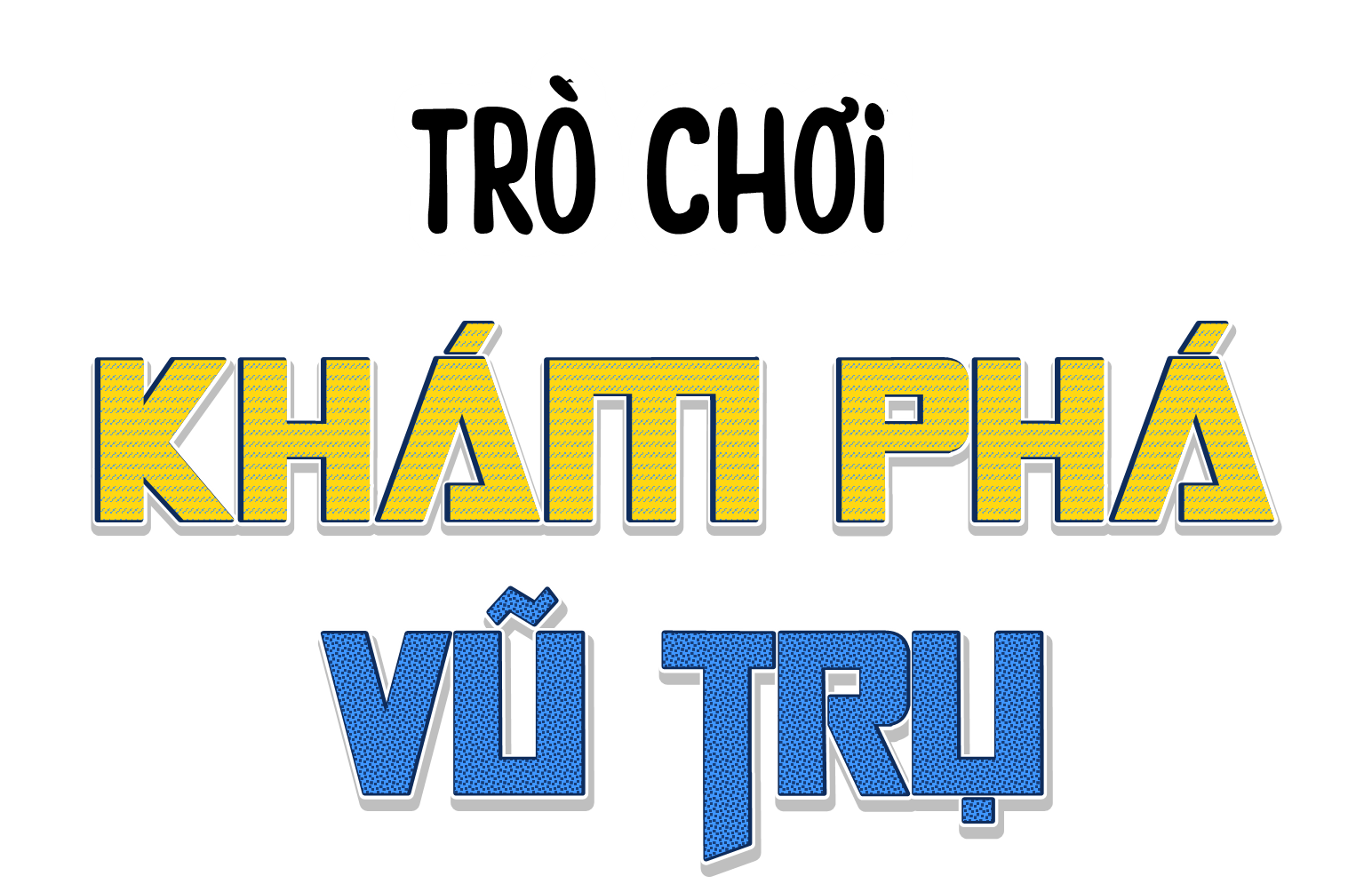 Vũ trụ bao la có biết bao nhiều điều kỳ diệu. Hãy cùng vượt qua các thử thách để chinh phục vũ trụ nhé!
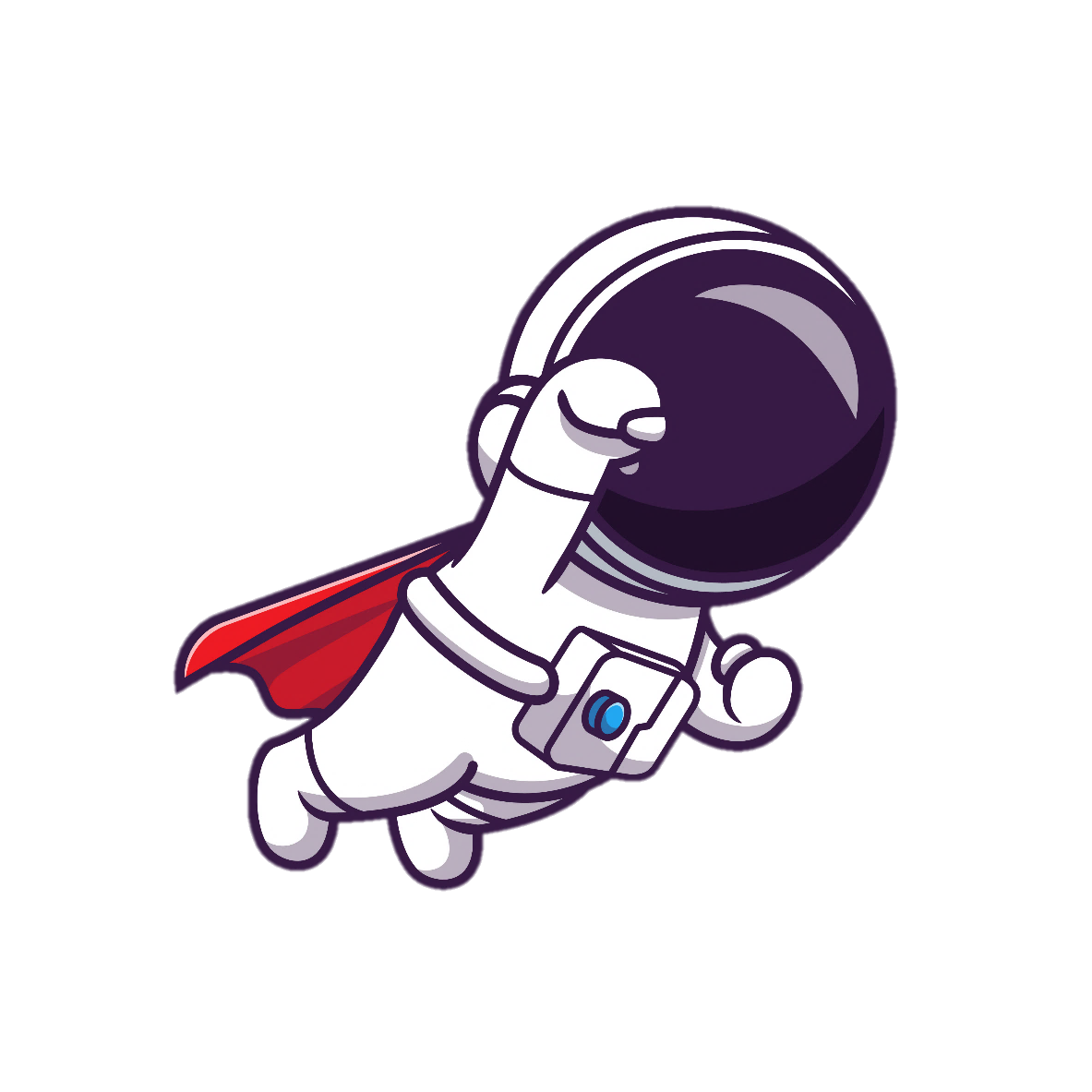 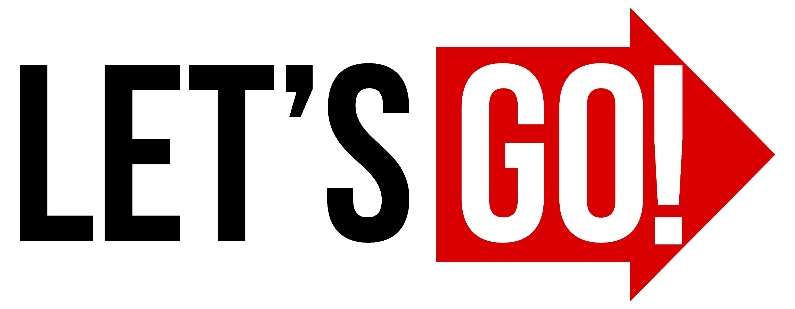 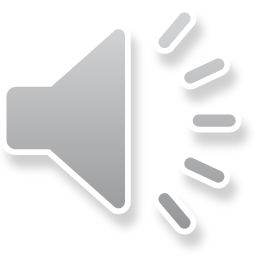 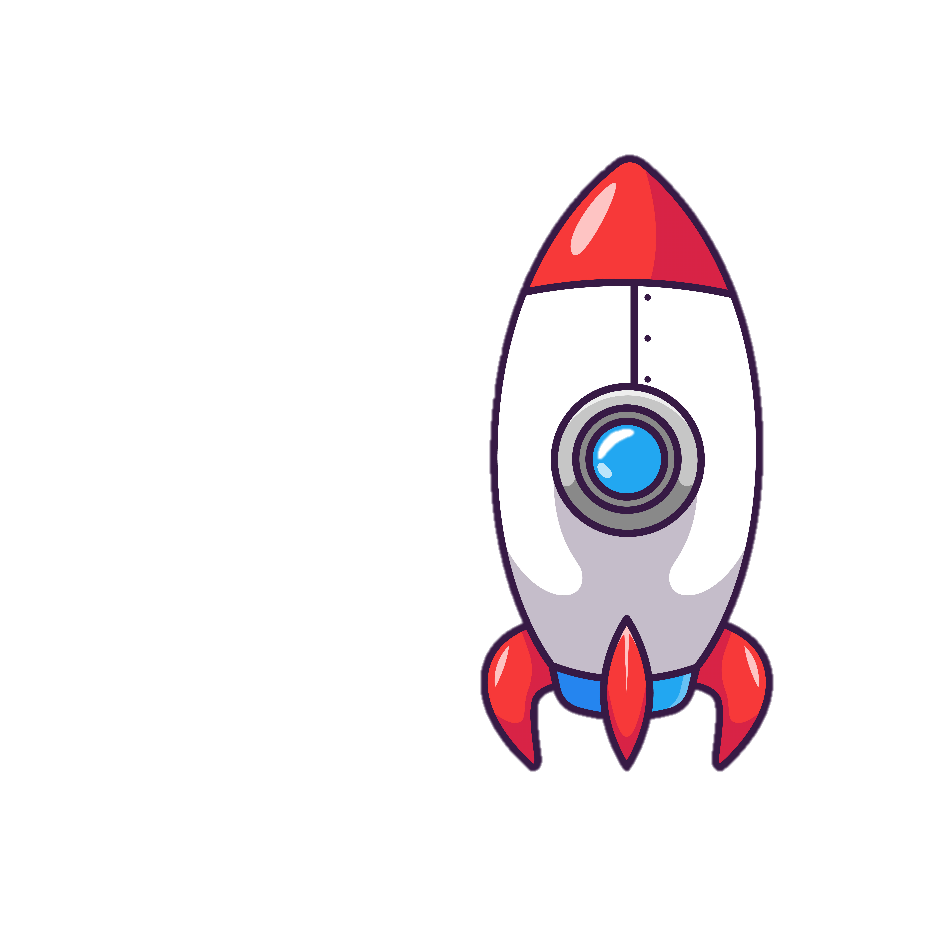 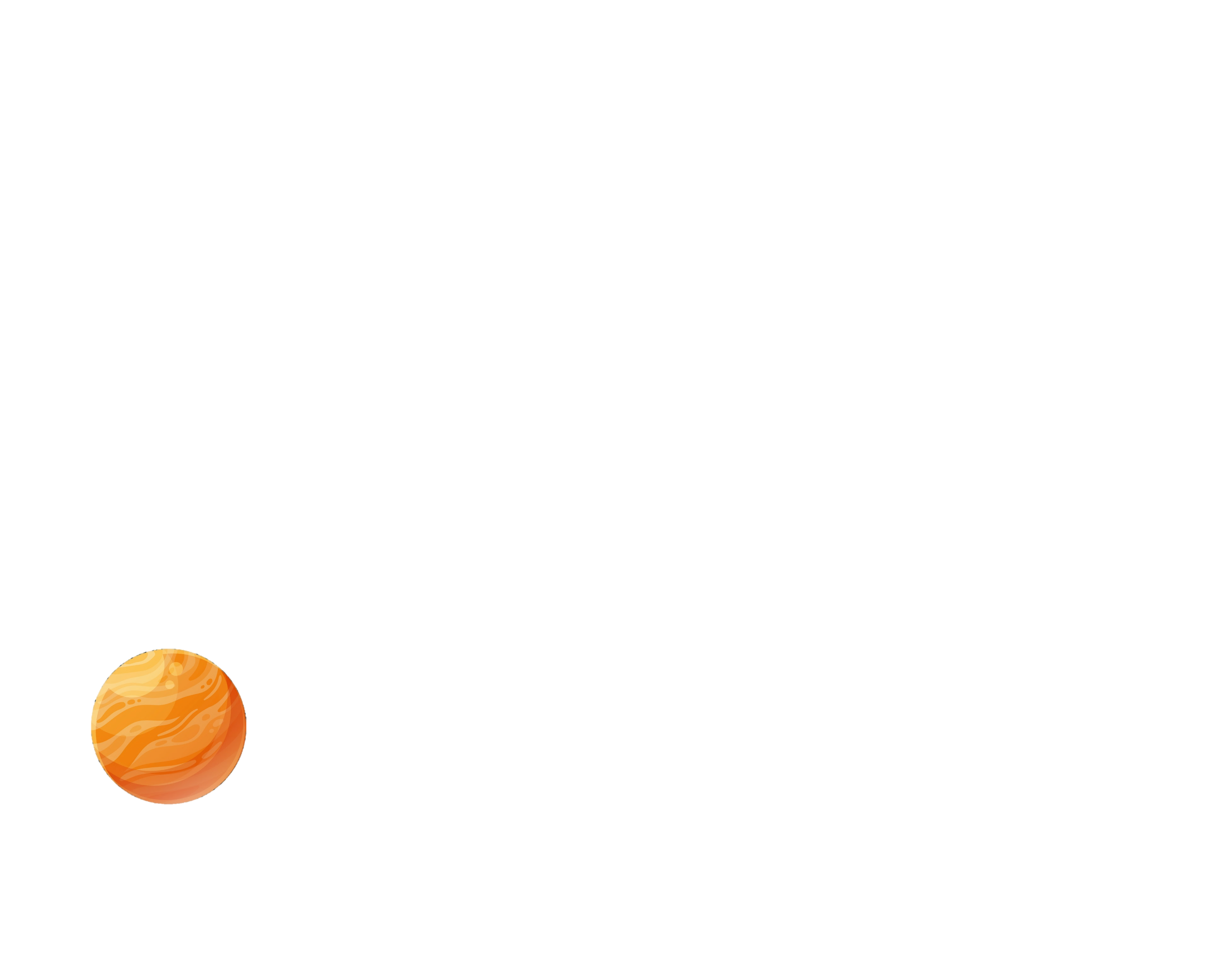 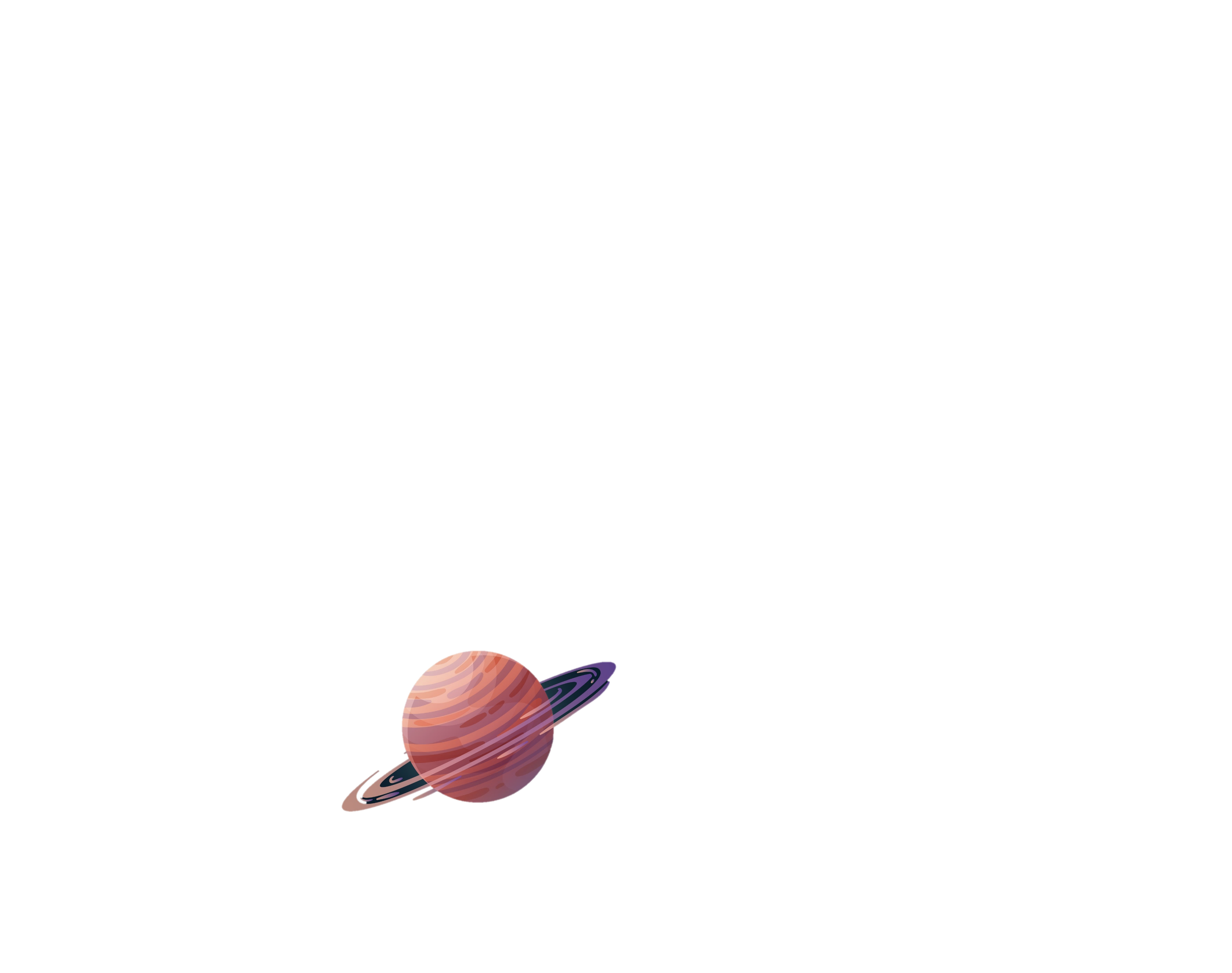 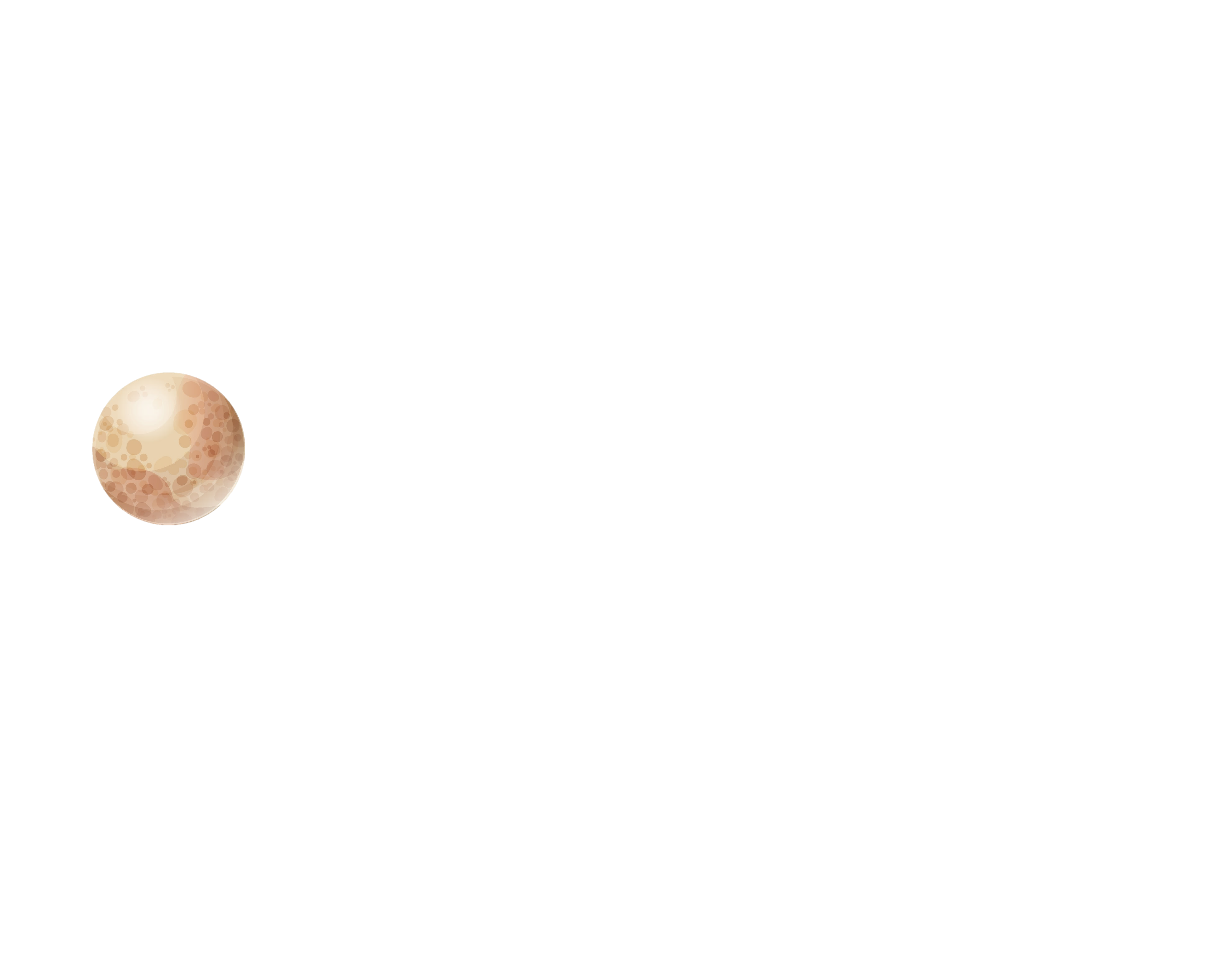 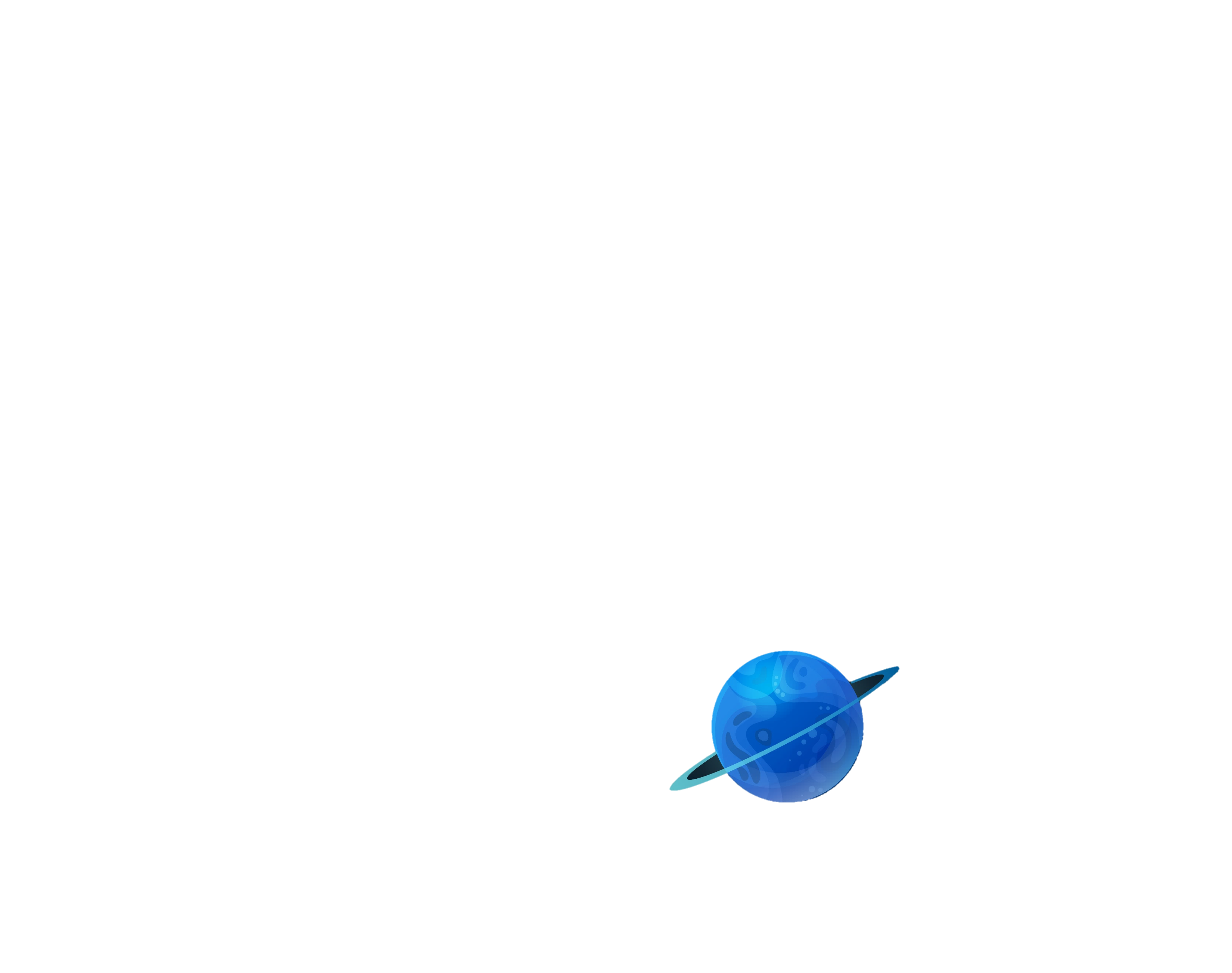 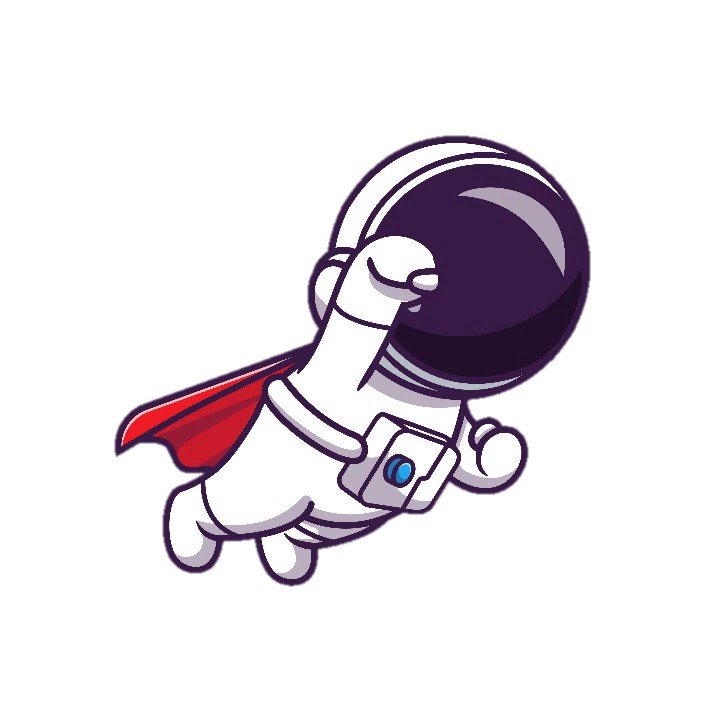 [Speaker Notes: NHẤN VÀO PHI HÀNH GIA ĐỂ BAY ĐẾN CÁC HÀNH TINH, NHẤN VÀO HÀNH TINH ĐỂ ĐẾN CÂU HỎI.]
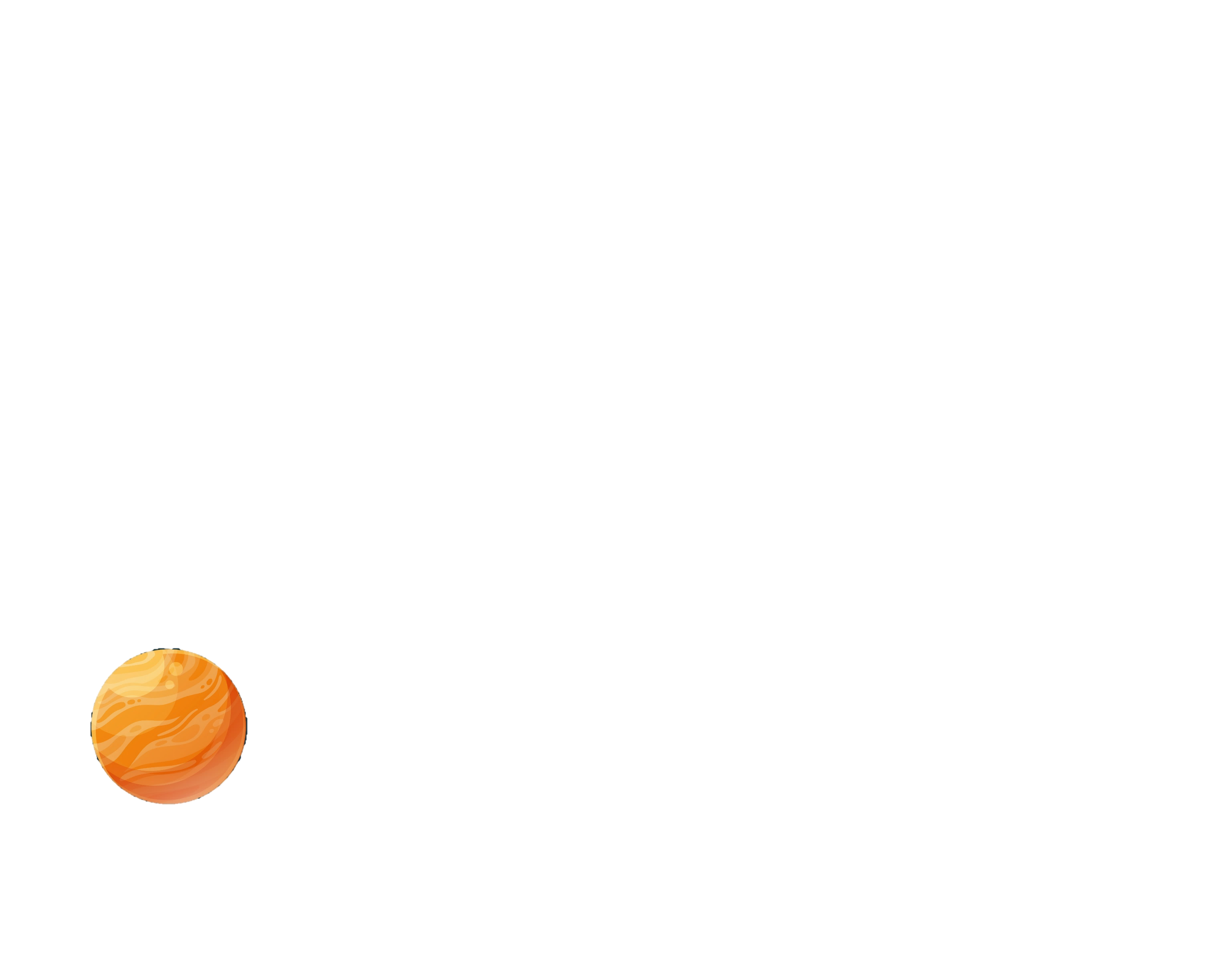 Để đo diện tích trang bìa quyển truyện ta dùng đơn vị đo diện tích nào?
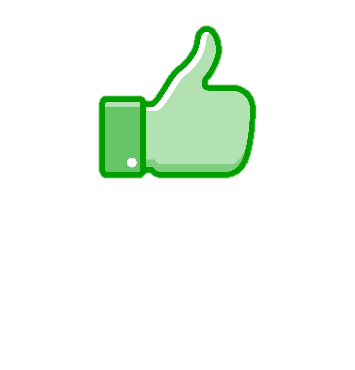 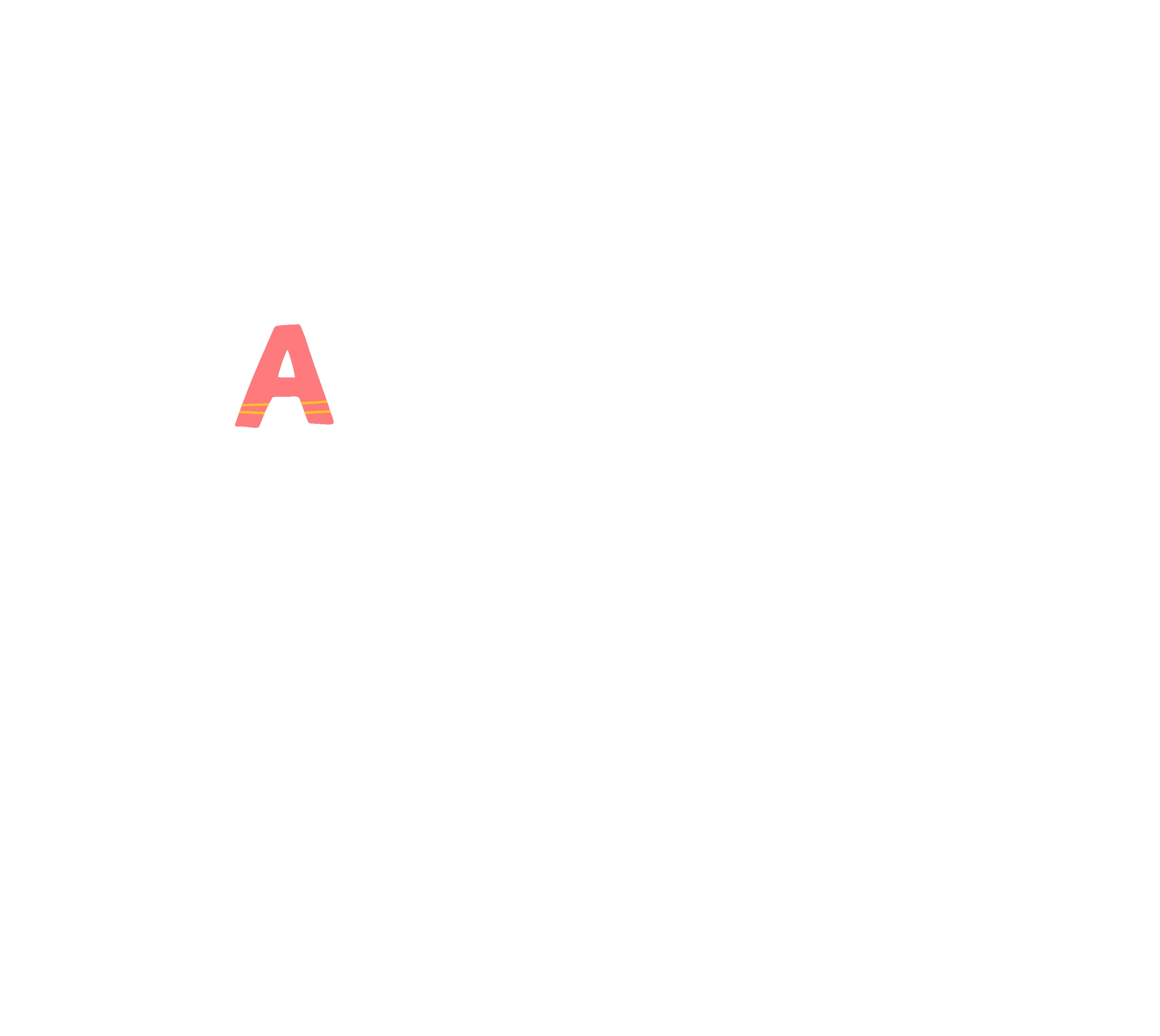 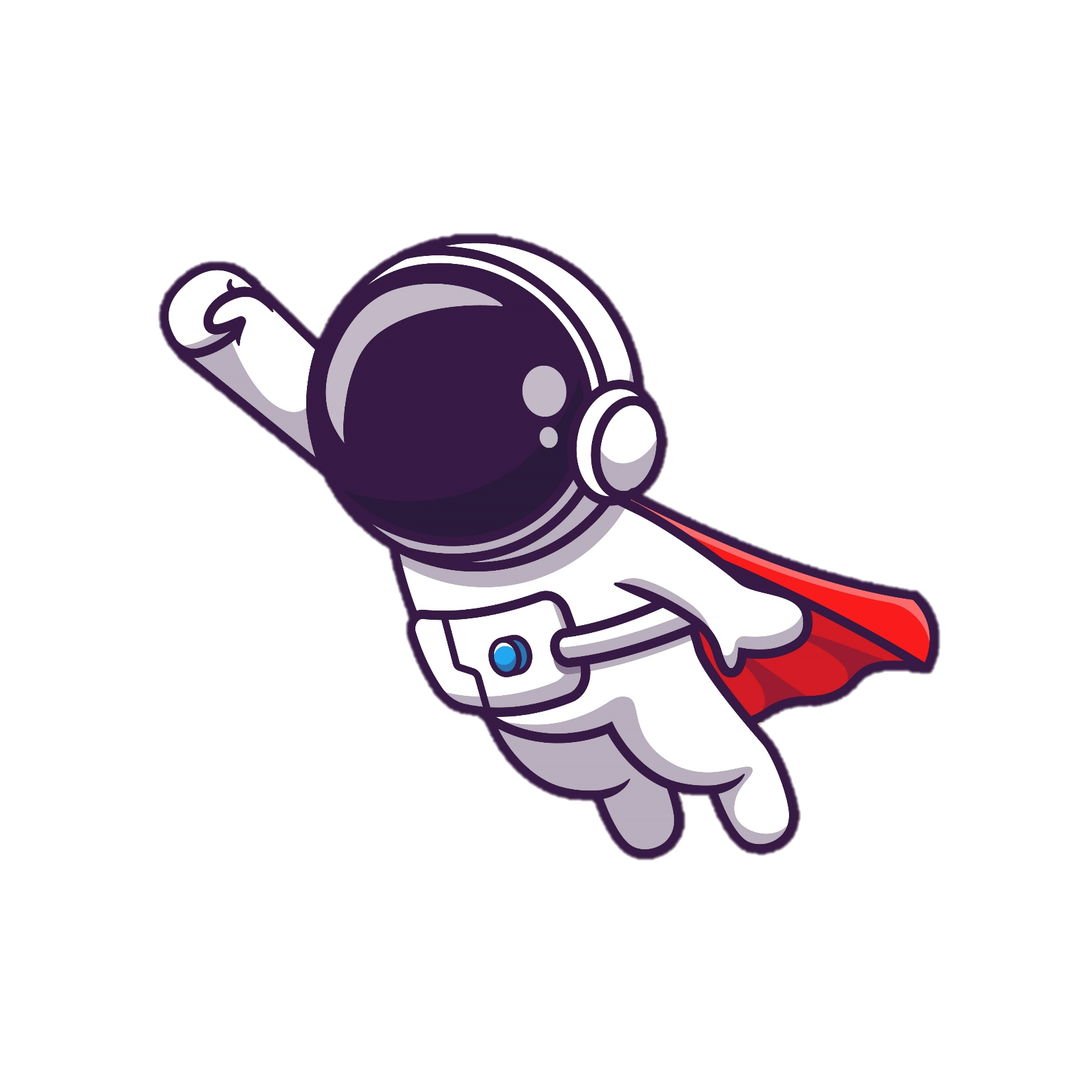 cm²
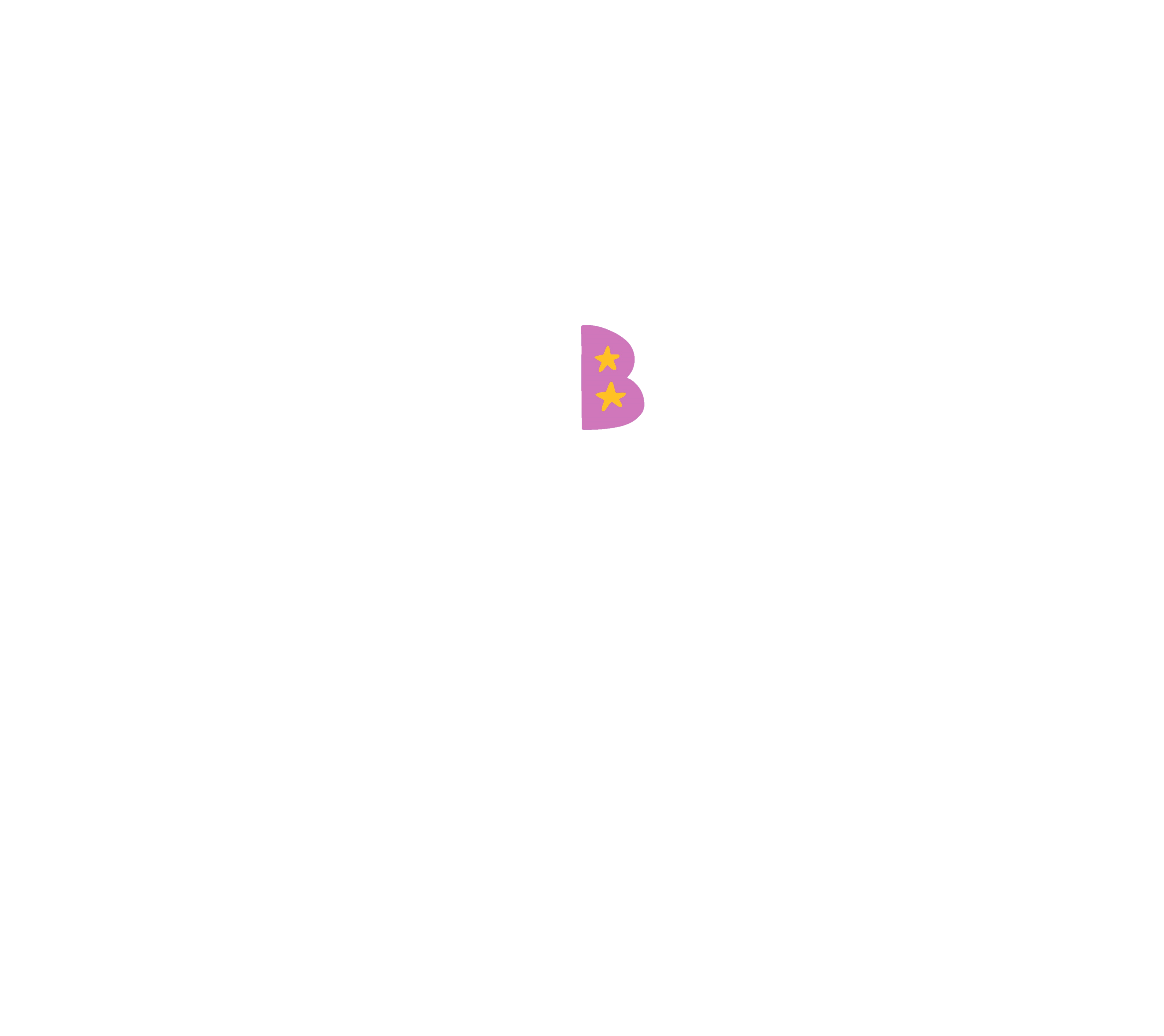 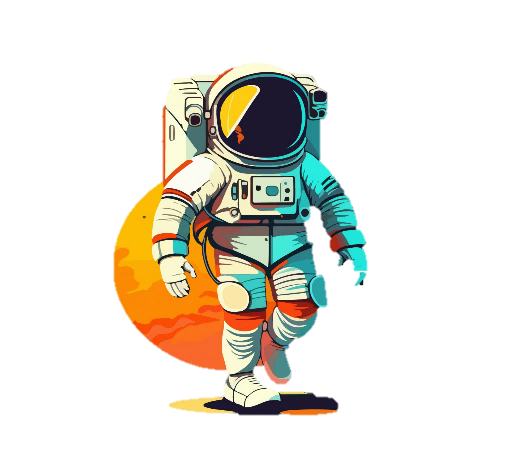 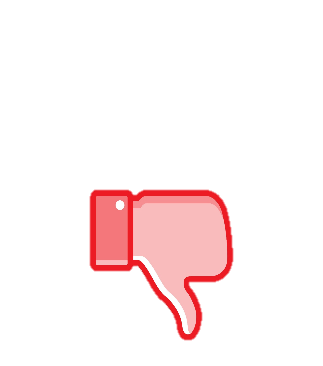 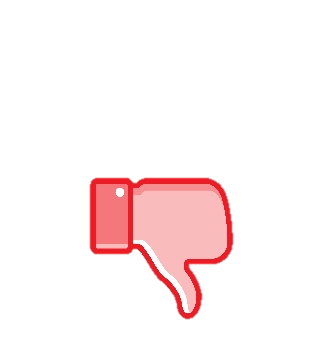 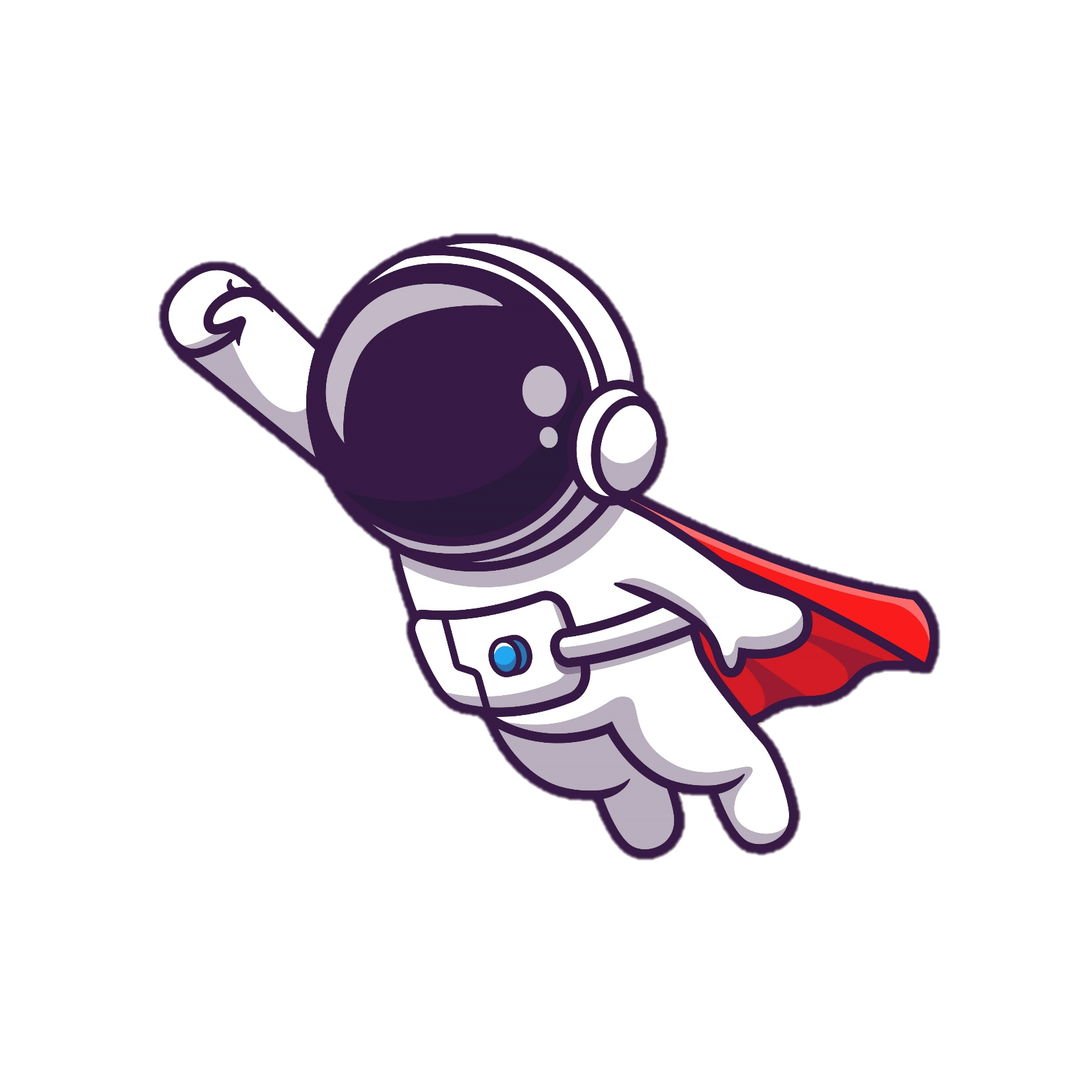 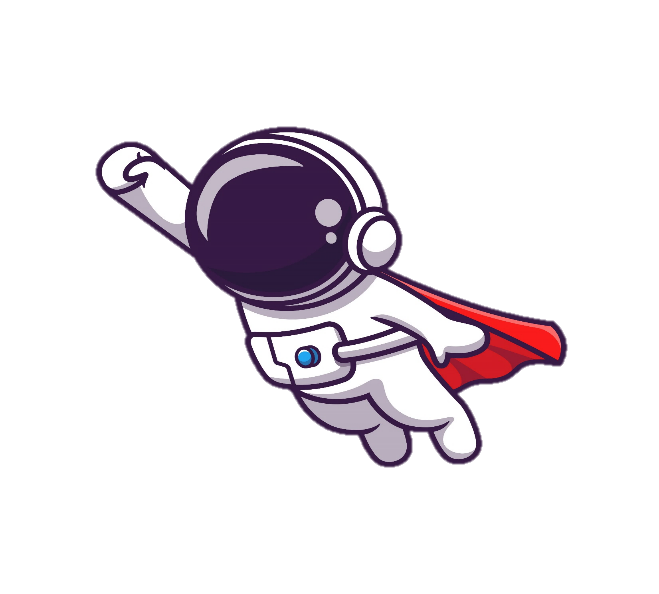 km²
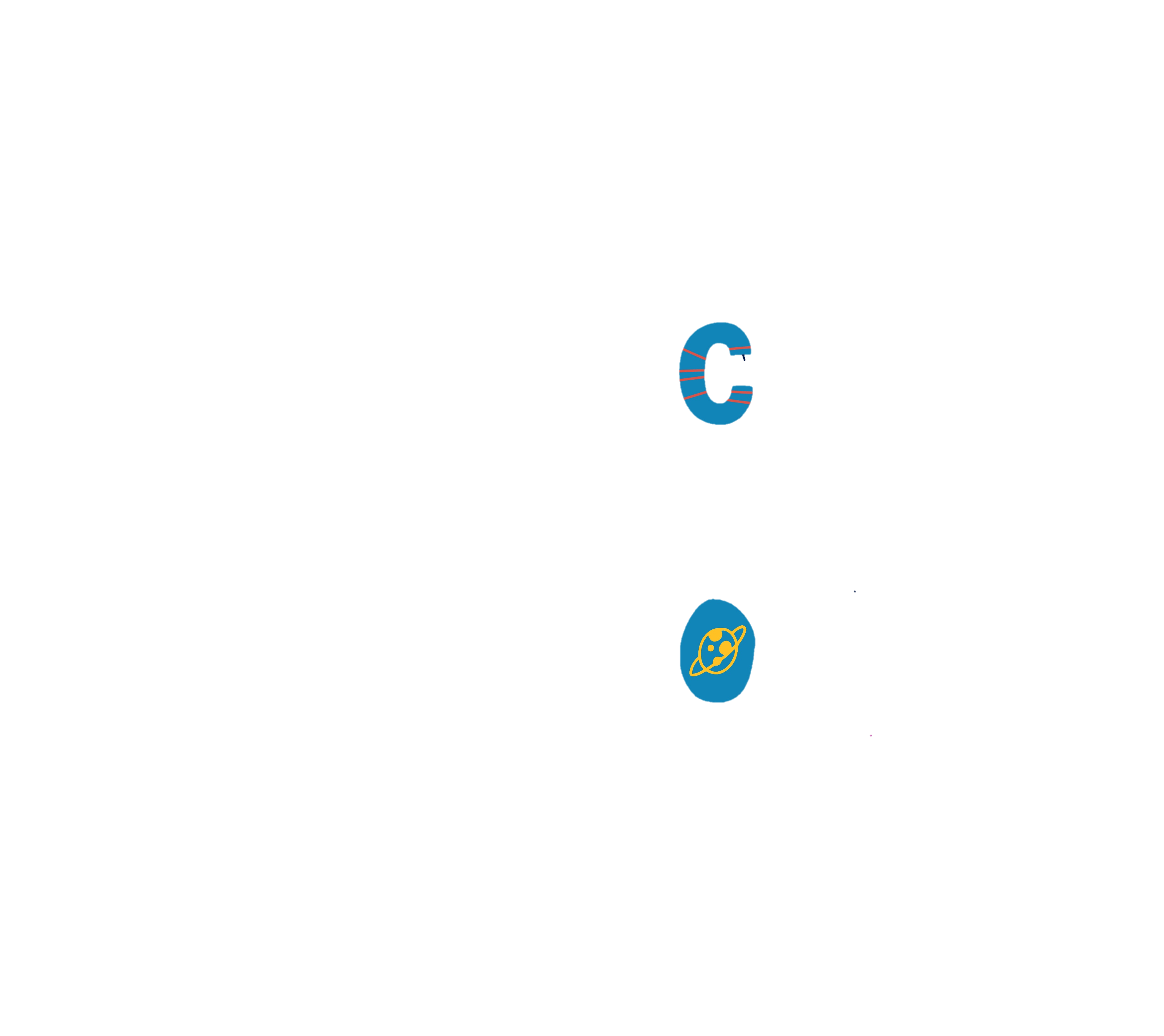 mm²
[Speaker Notes: NHẤN VÀO HÌNH PHI HÀNH GIA ĐỂ QUAY LẠI SLIDE CÂU HỎI]
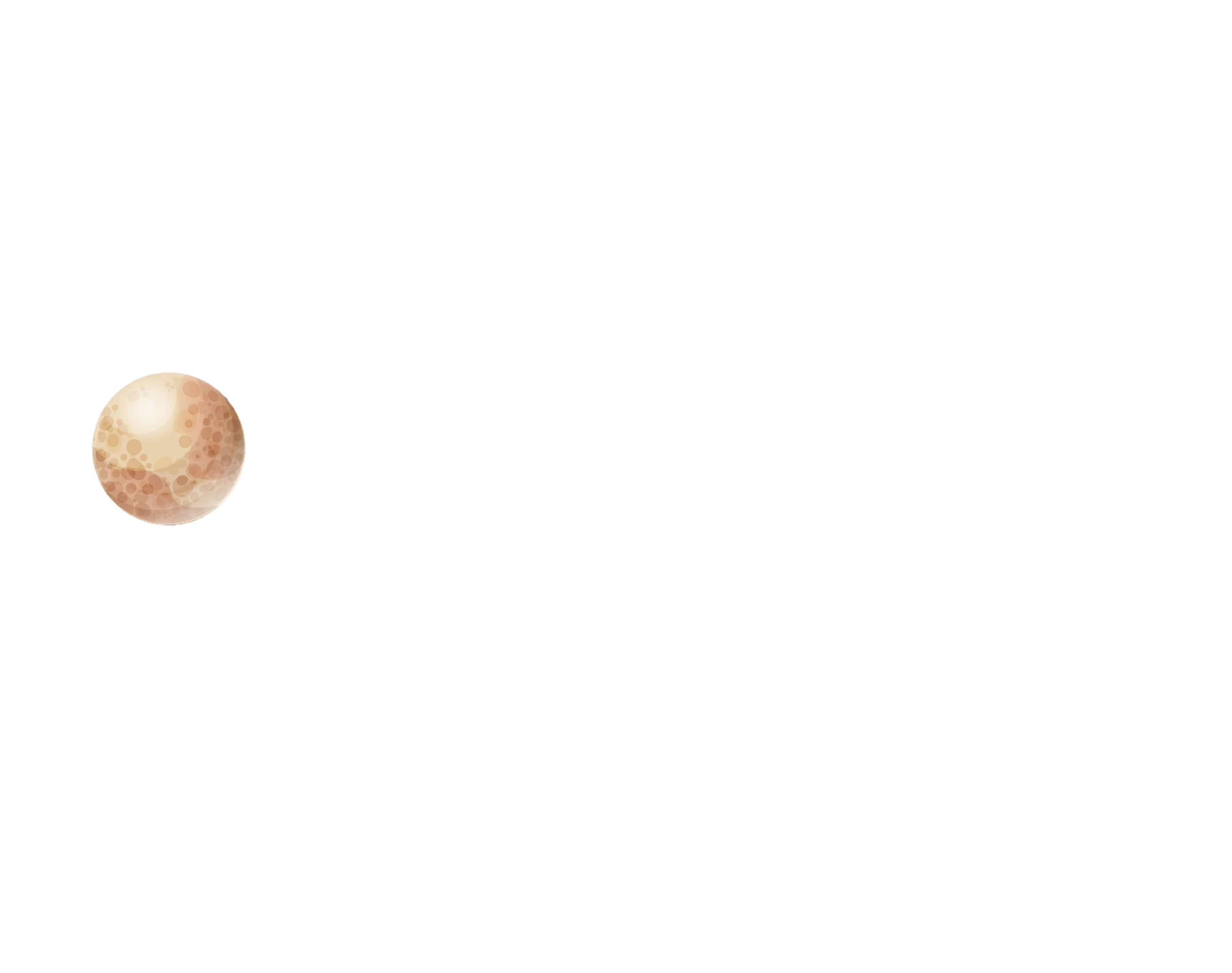 Để đo diện tích sân bóng đá ta dùng đơn vị đo diện tích nào?
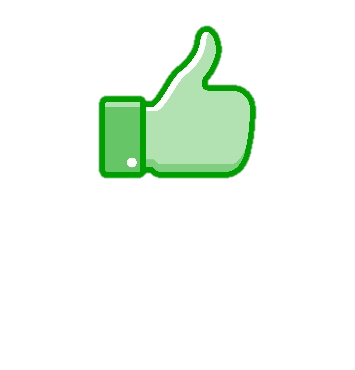 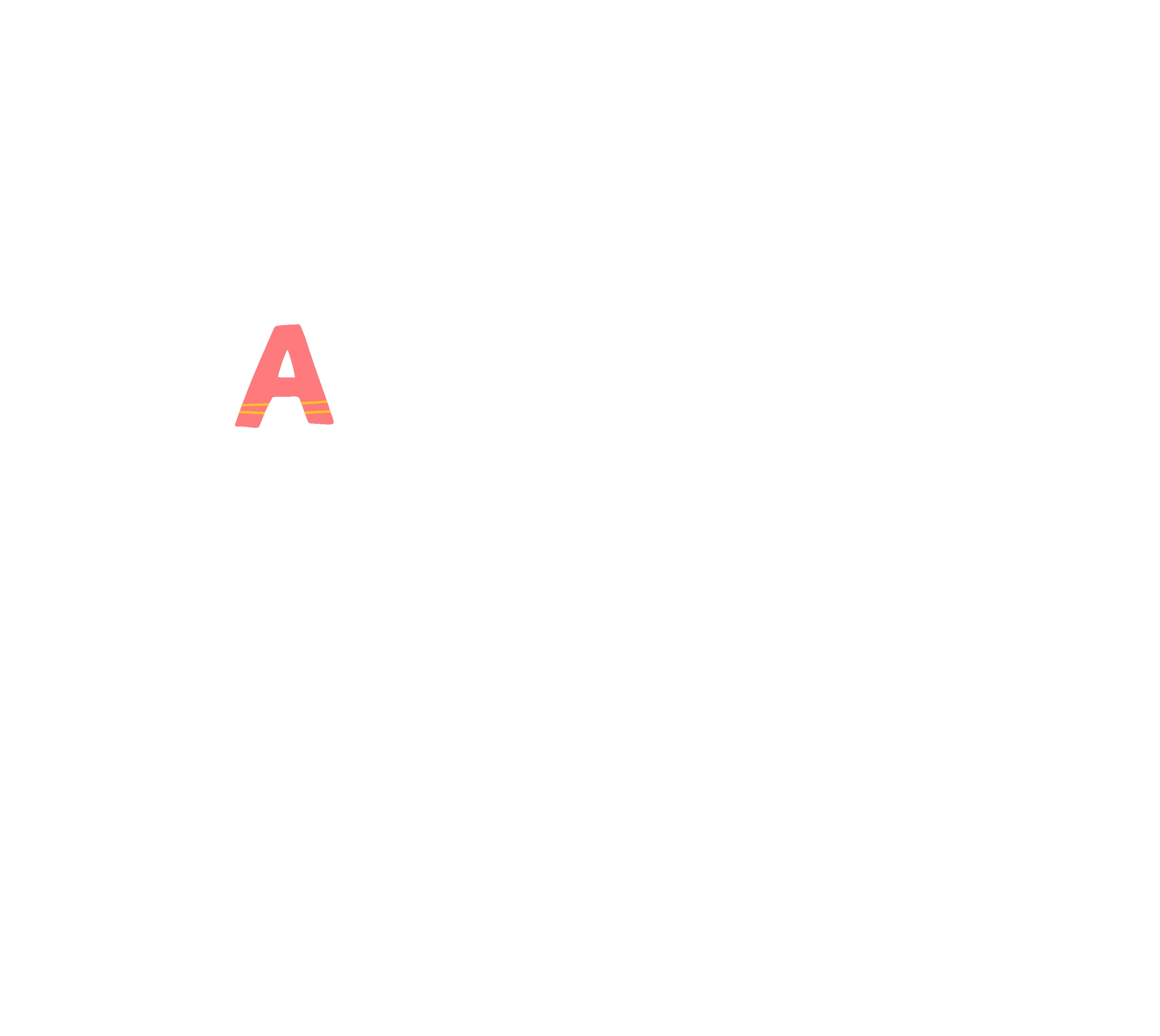 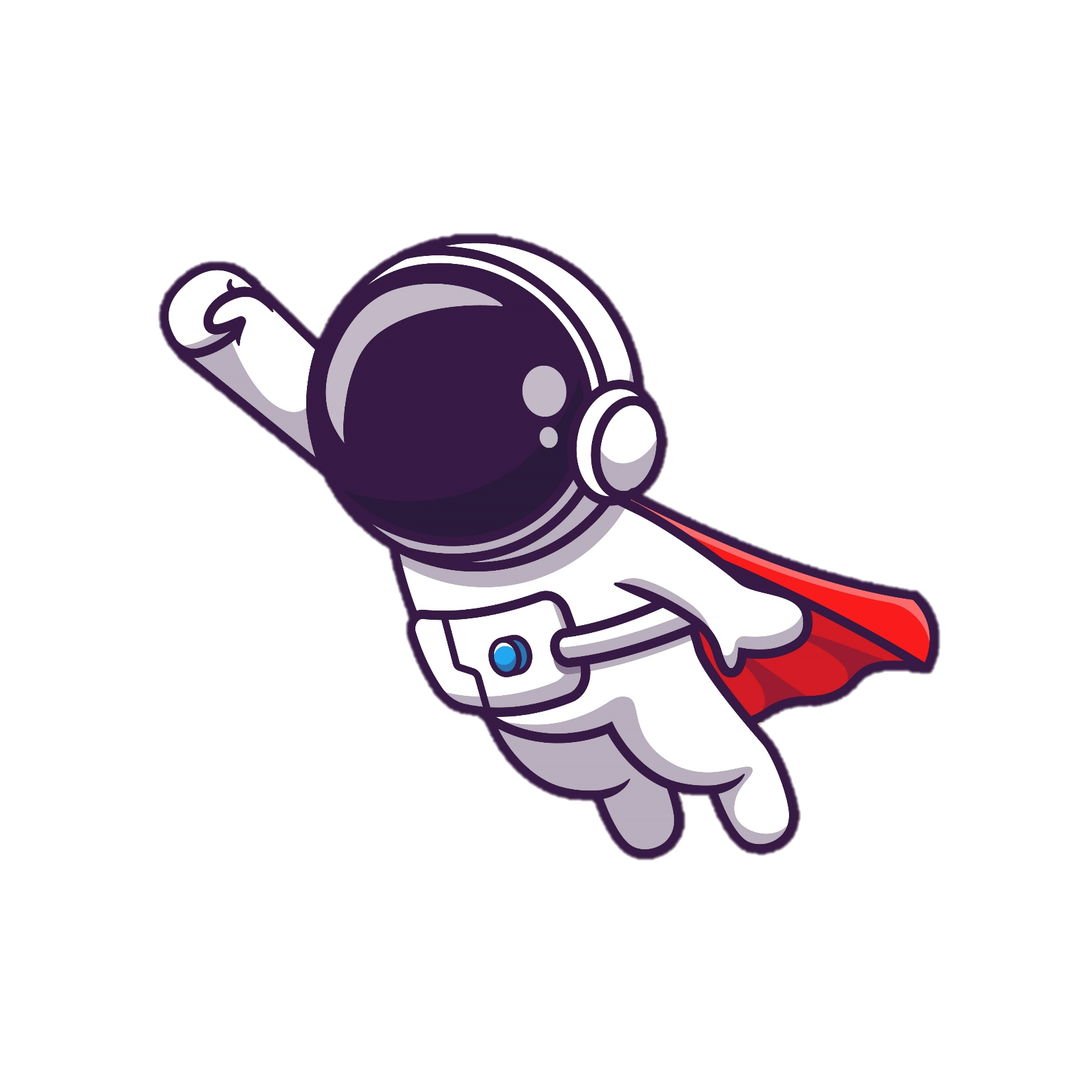 cm²
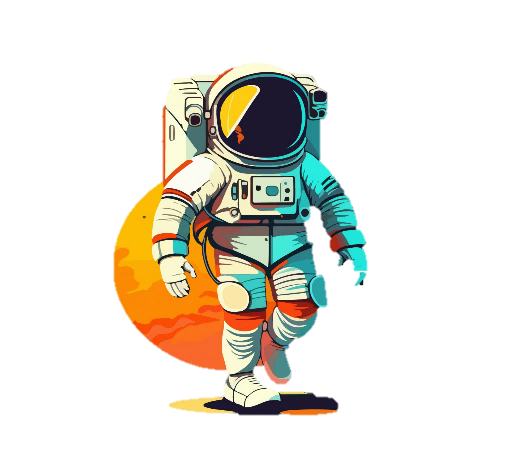 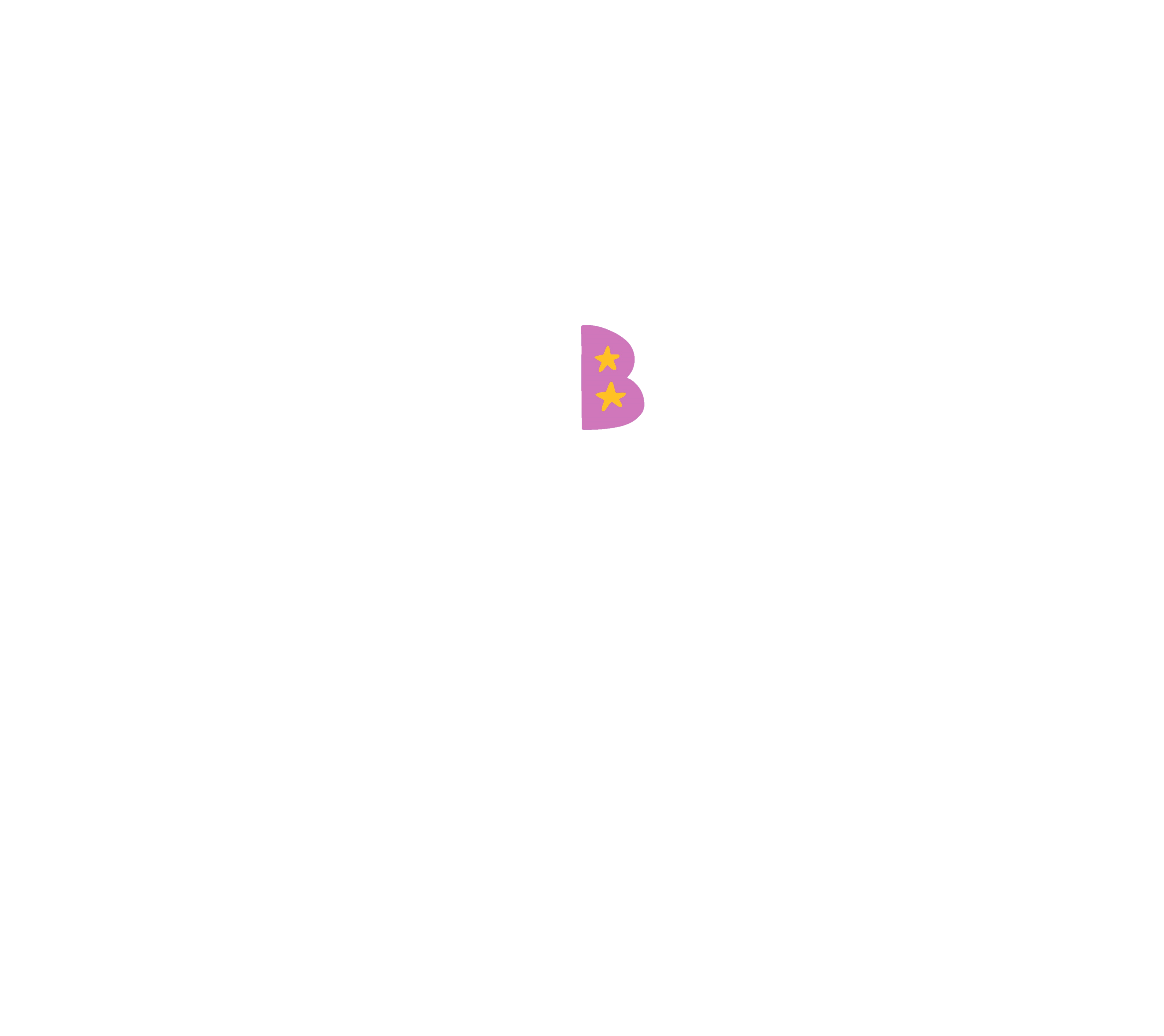 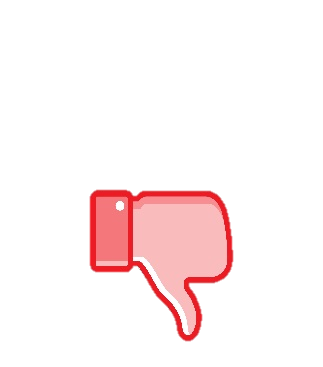 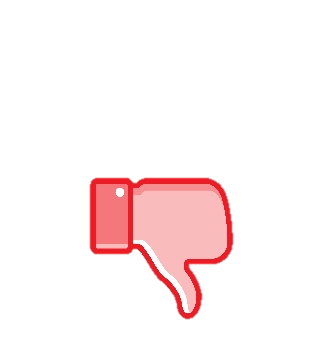 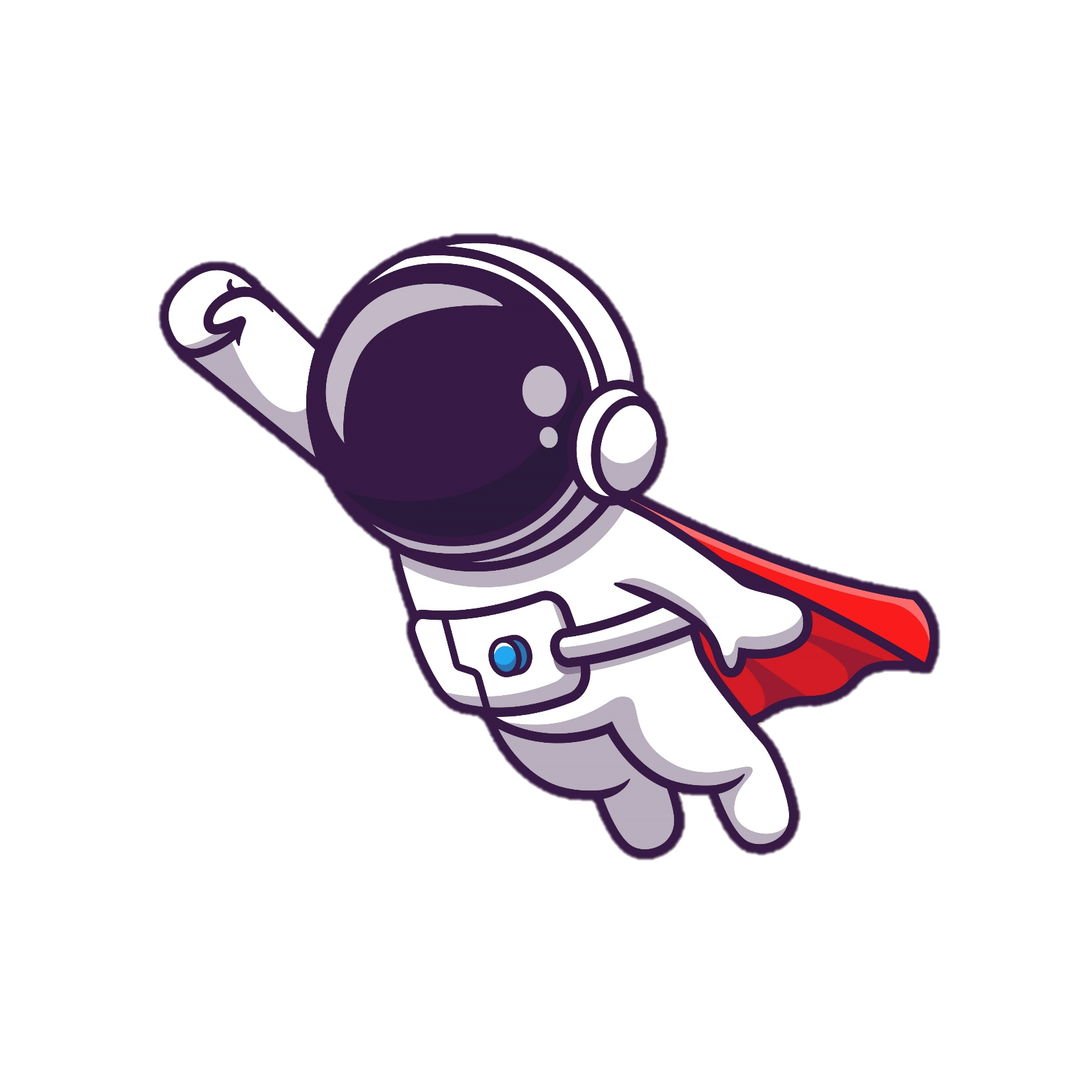 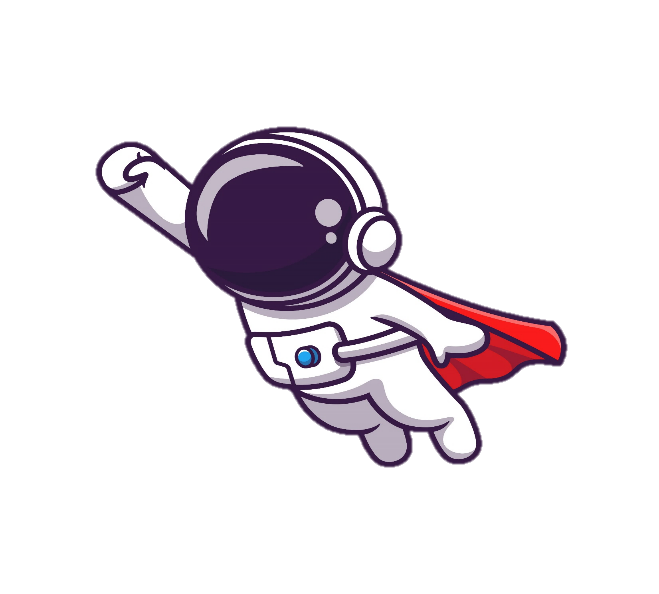 m²
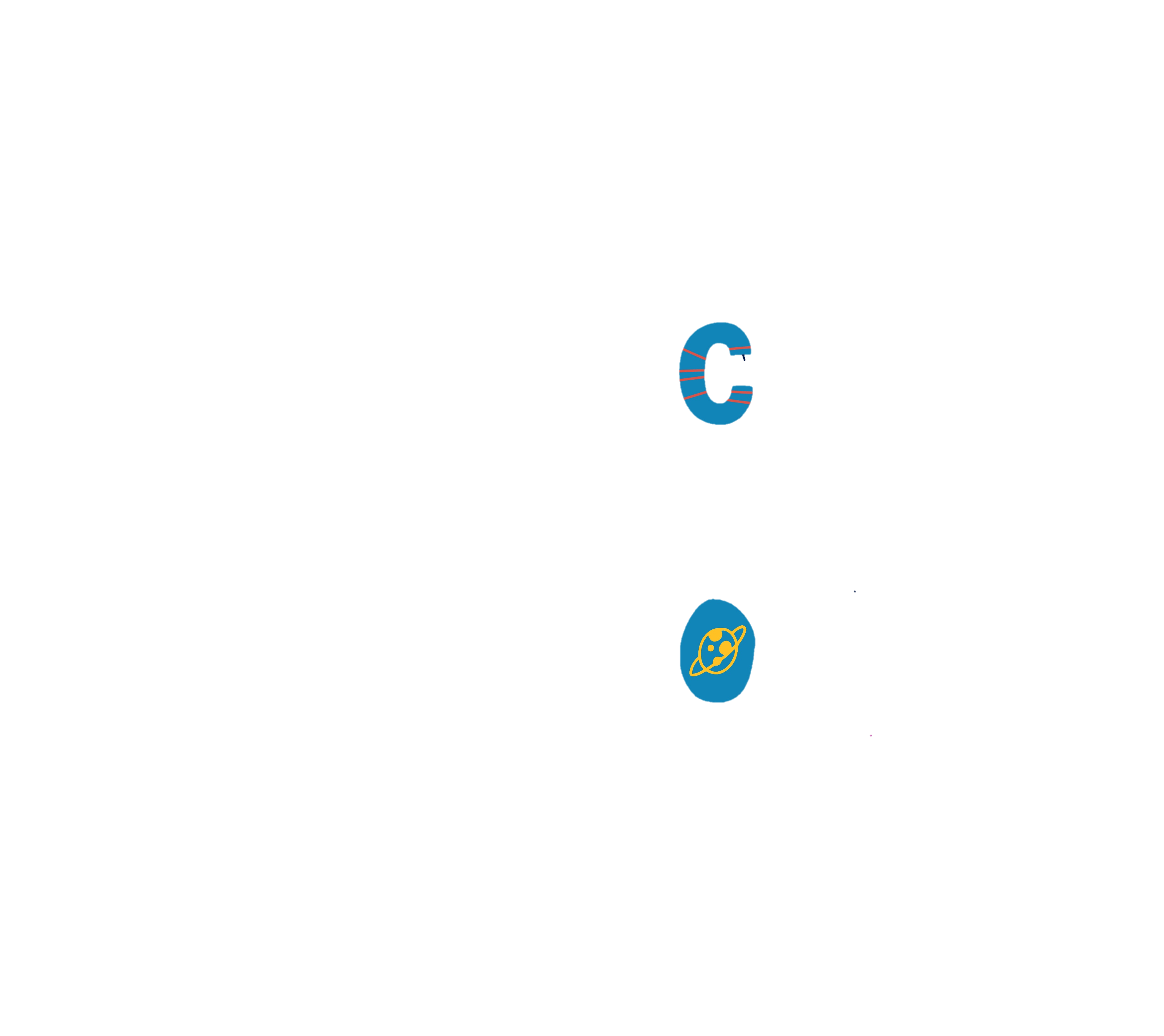 km²
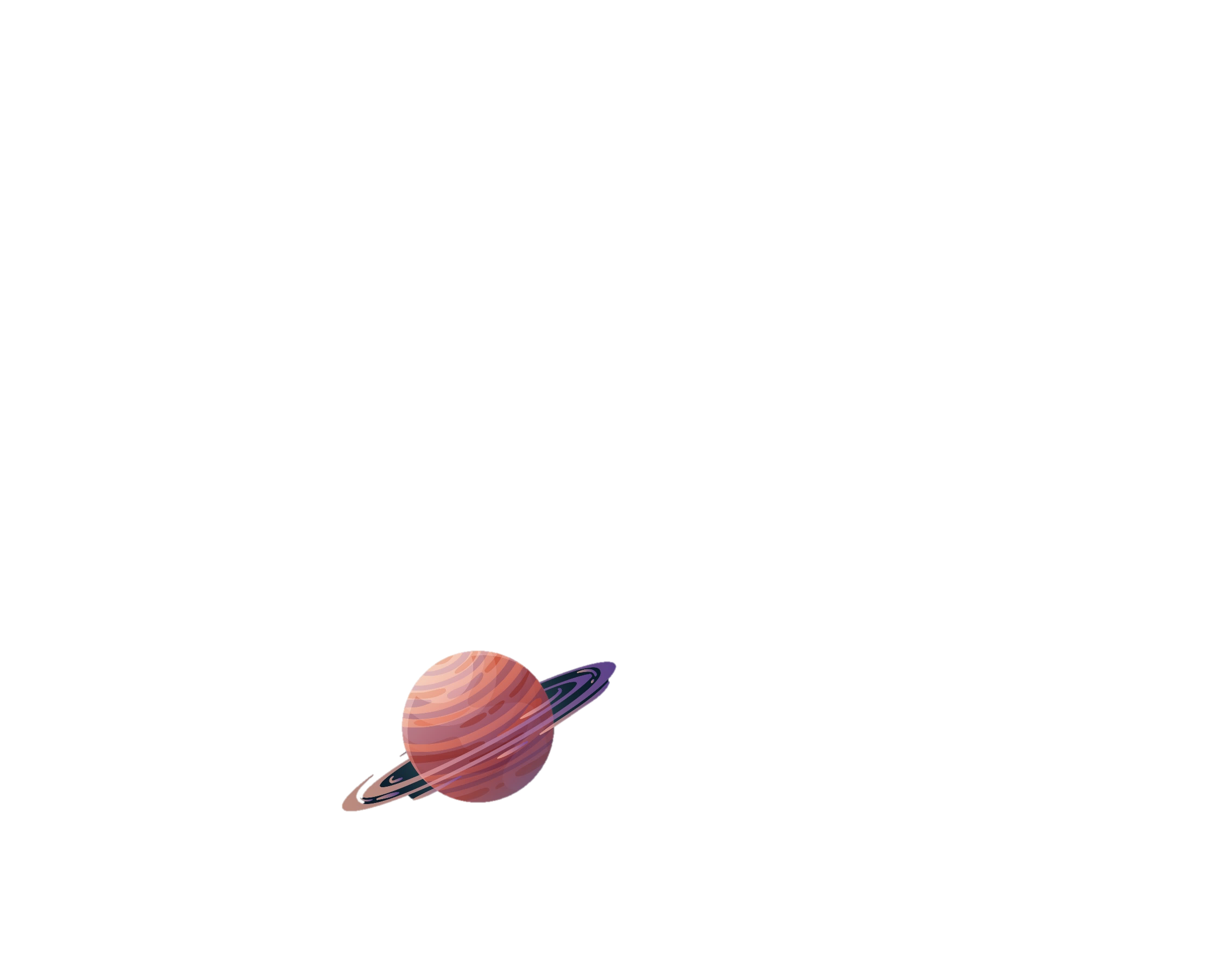 Để đo diện tích một thành phố đá ta dùng đơn vị đo diện tích nào?
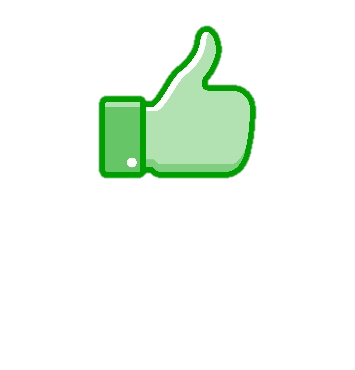 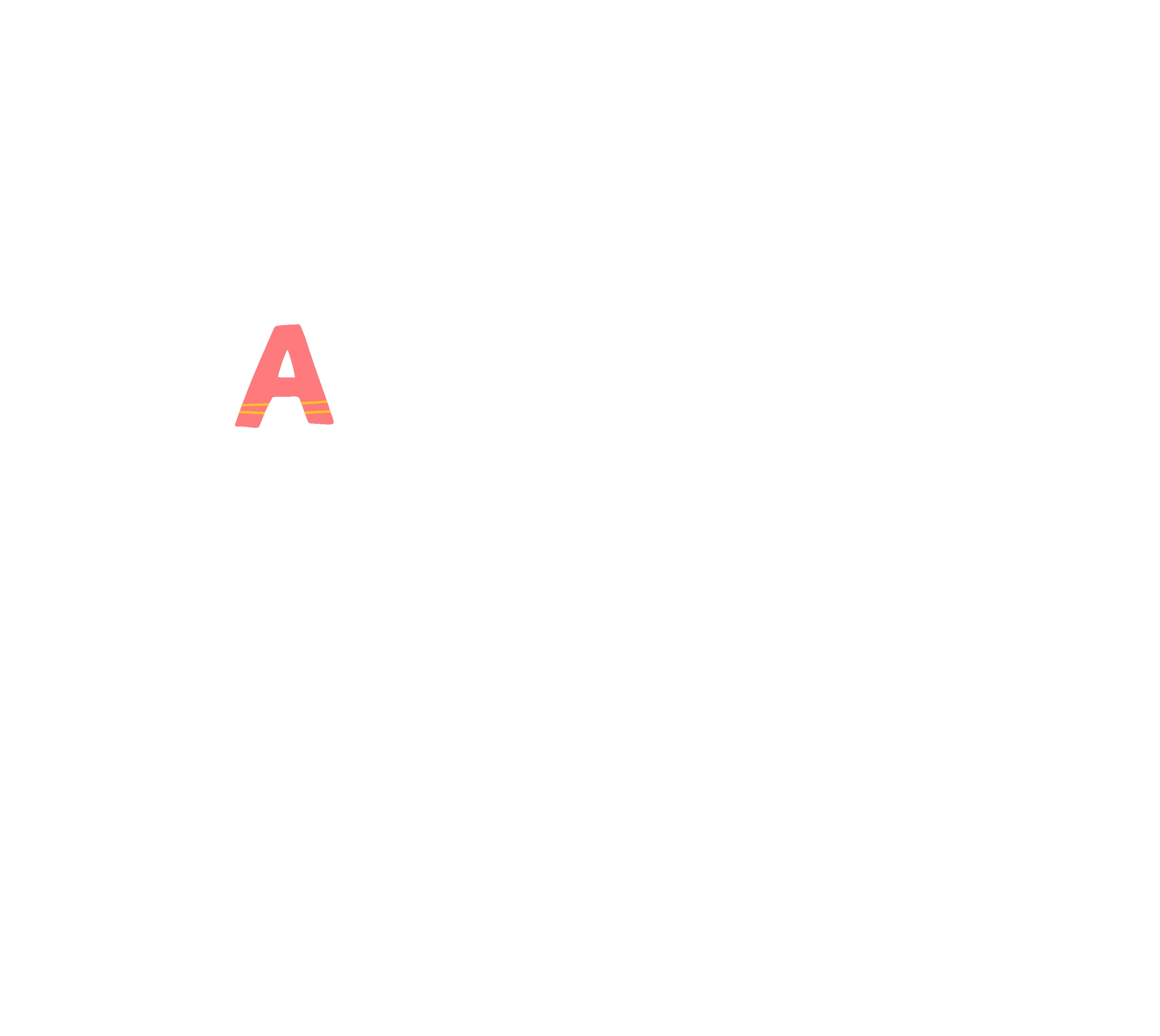 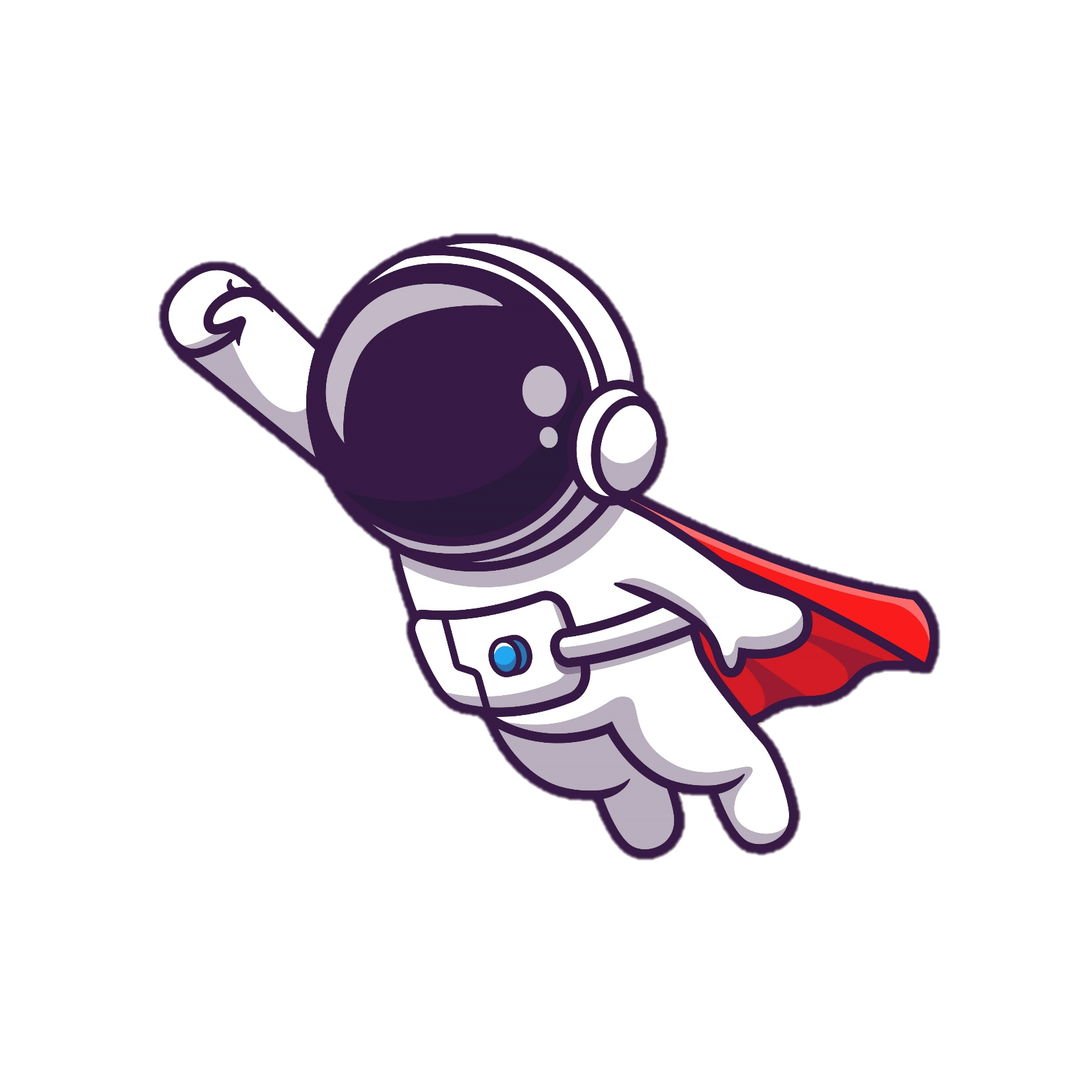 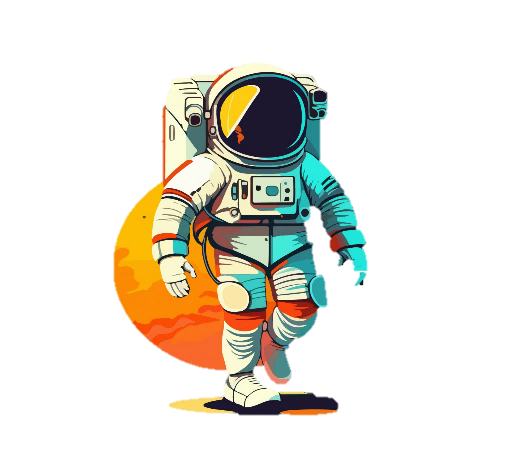 mm²
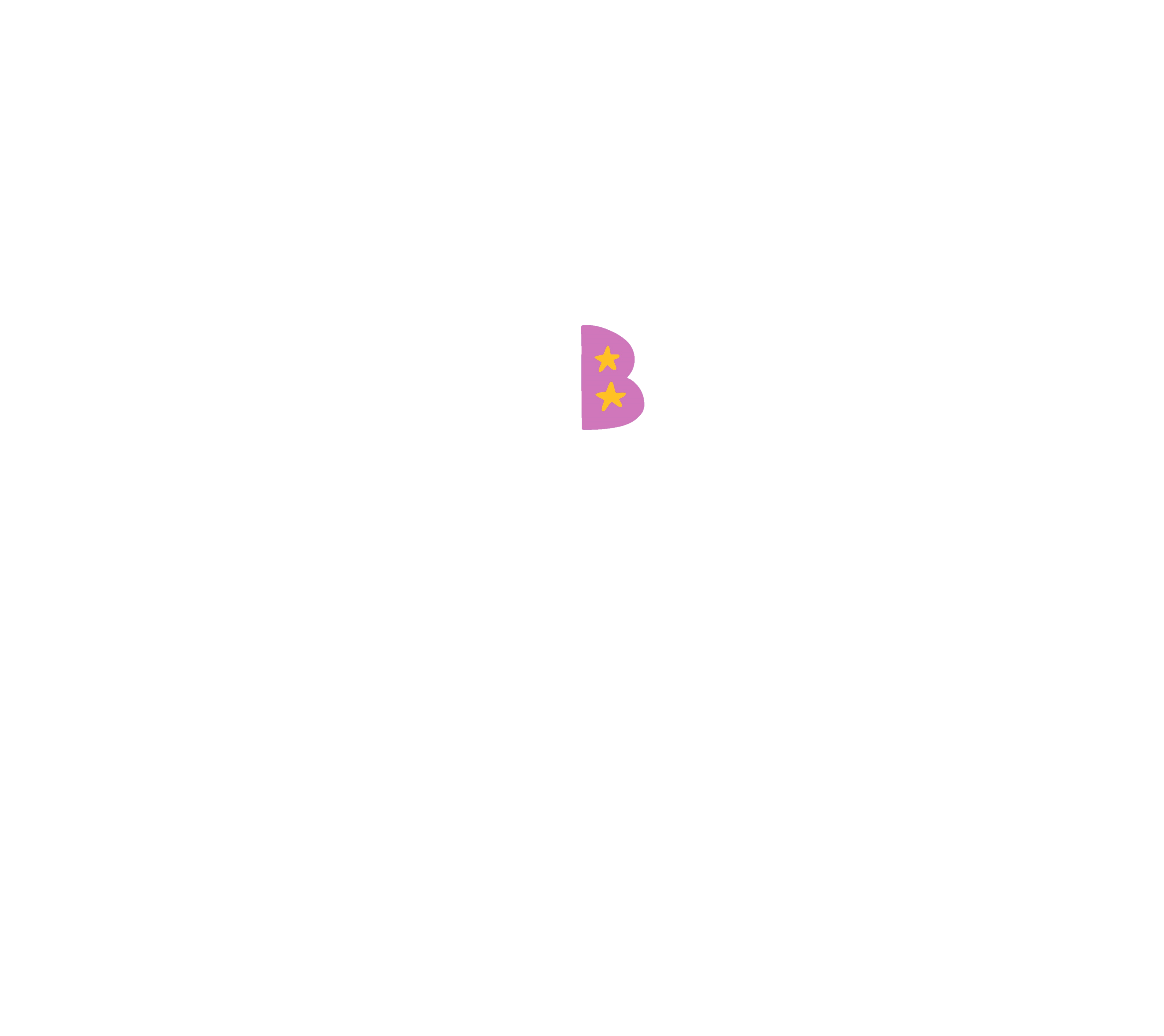 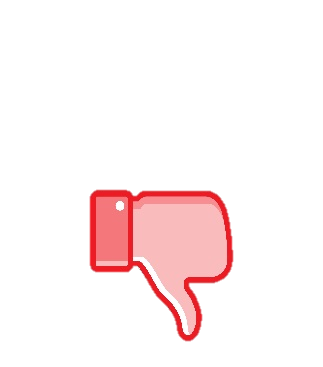 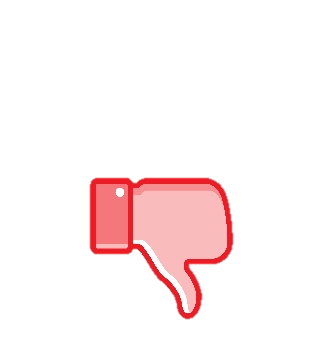 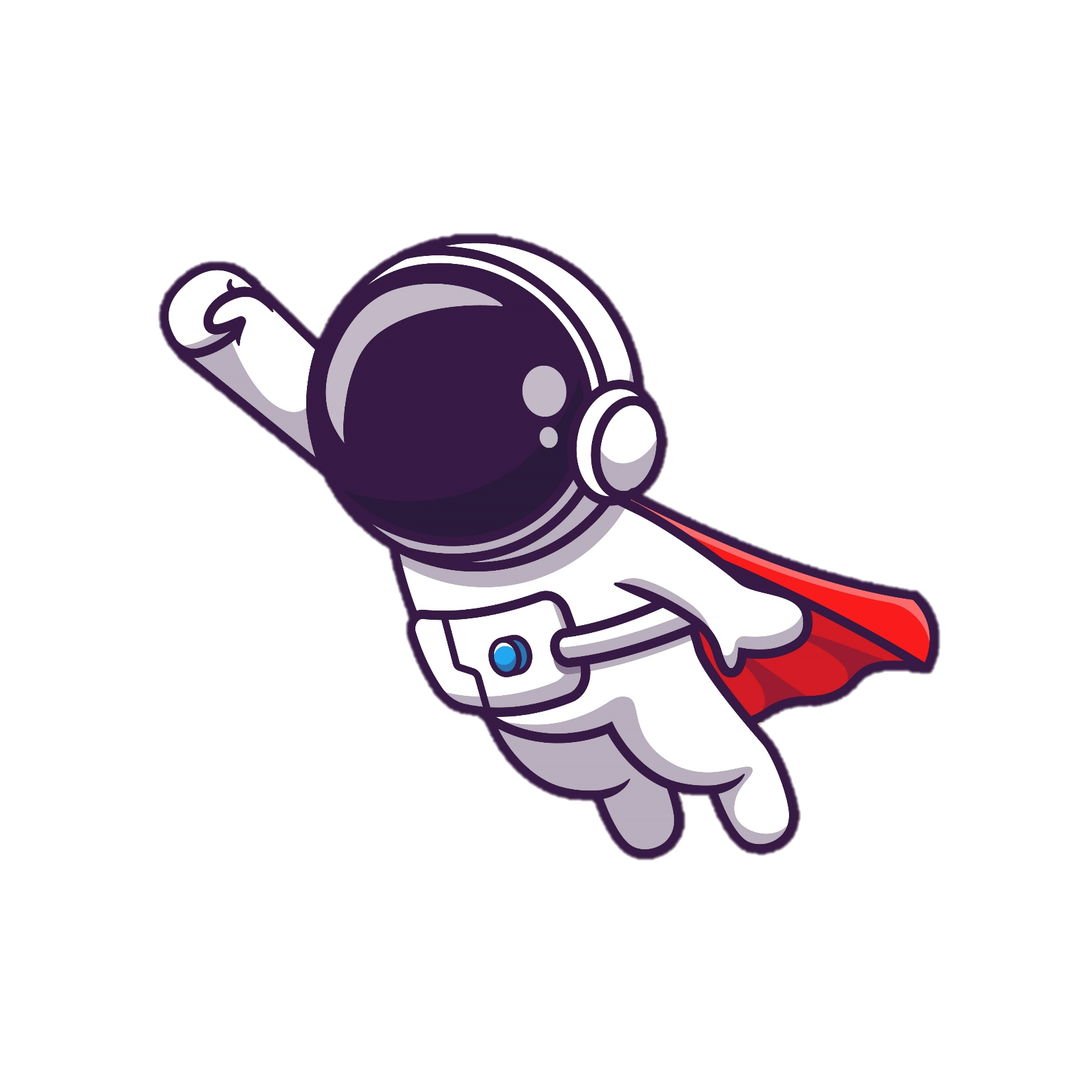 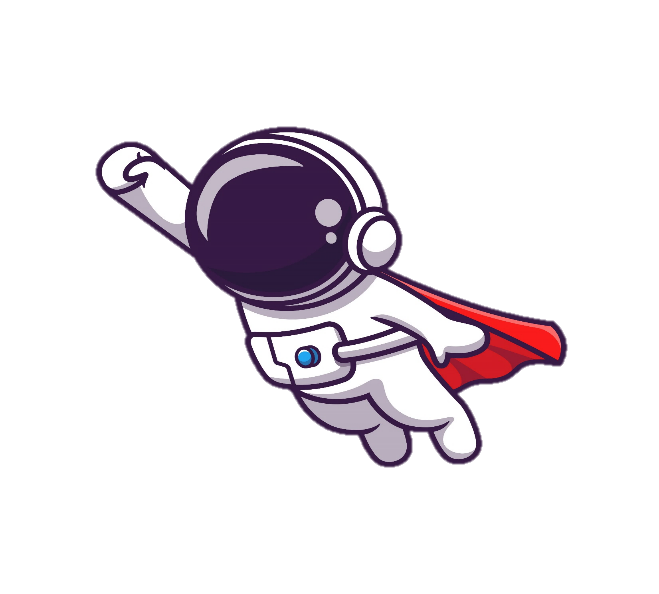 cm²
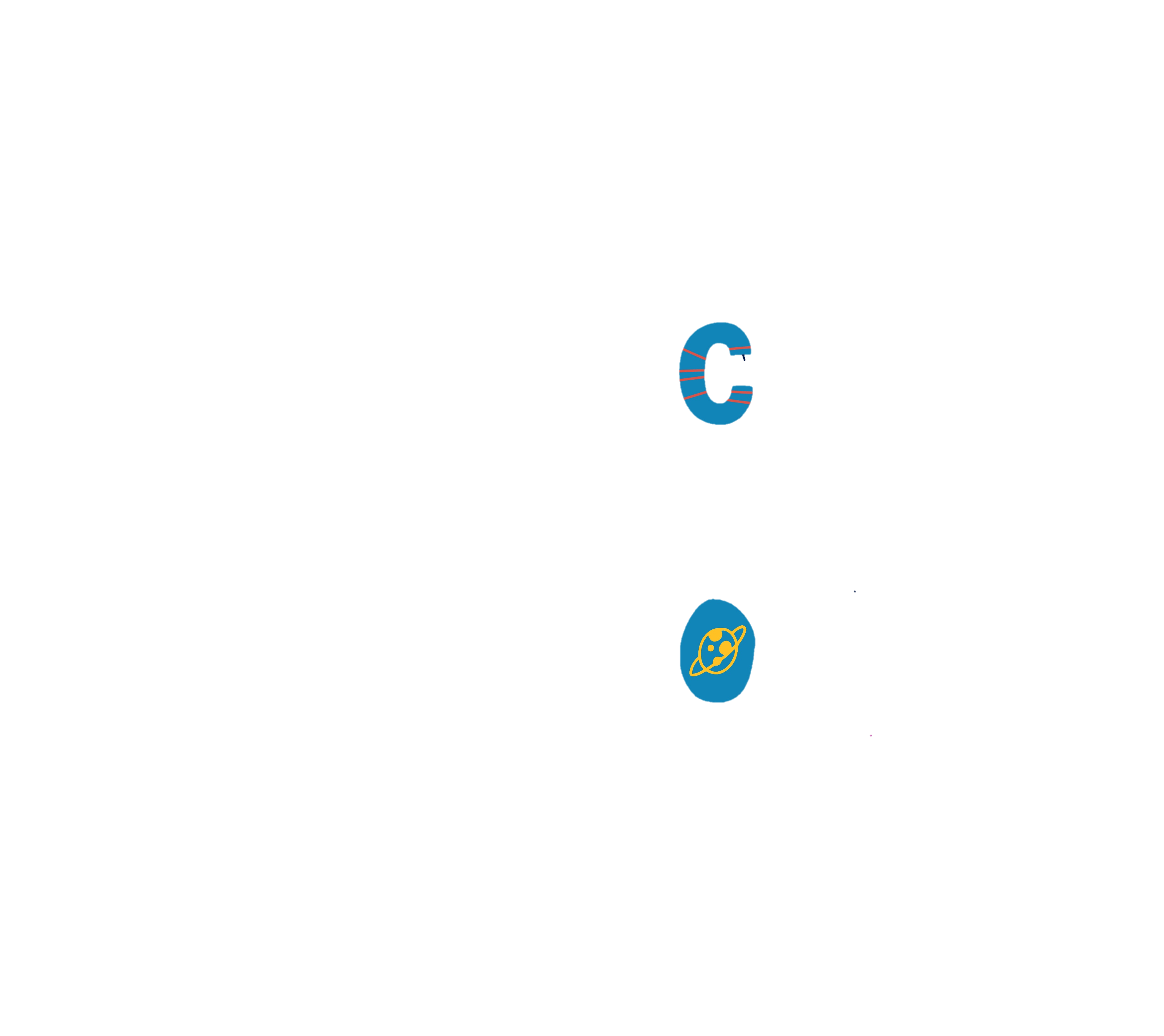 km²
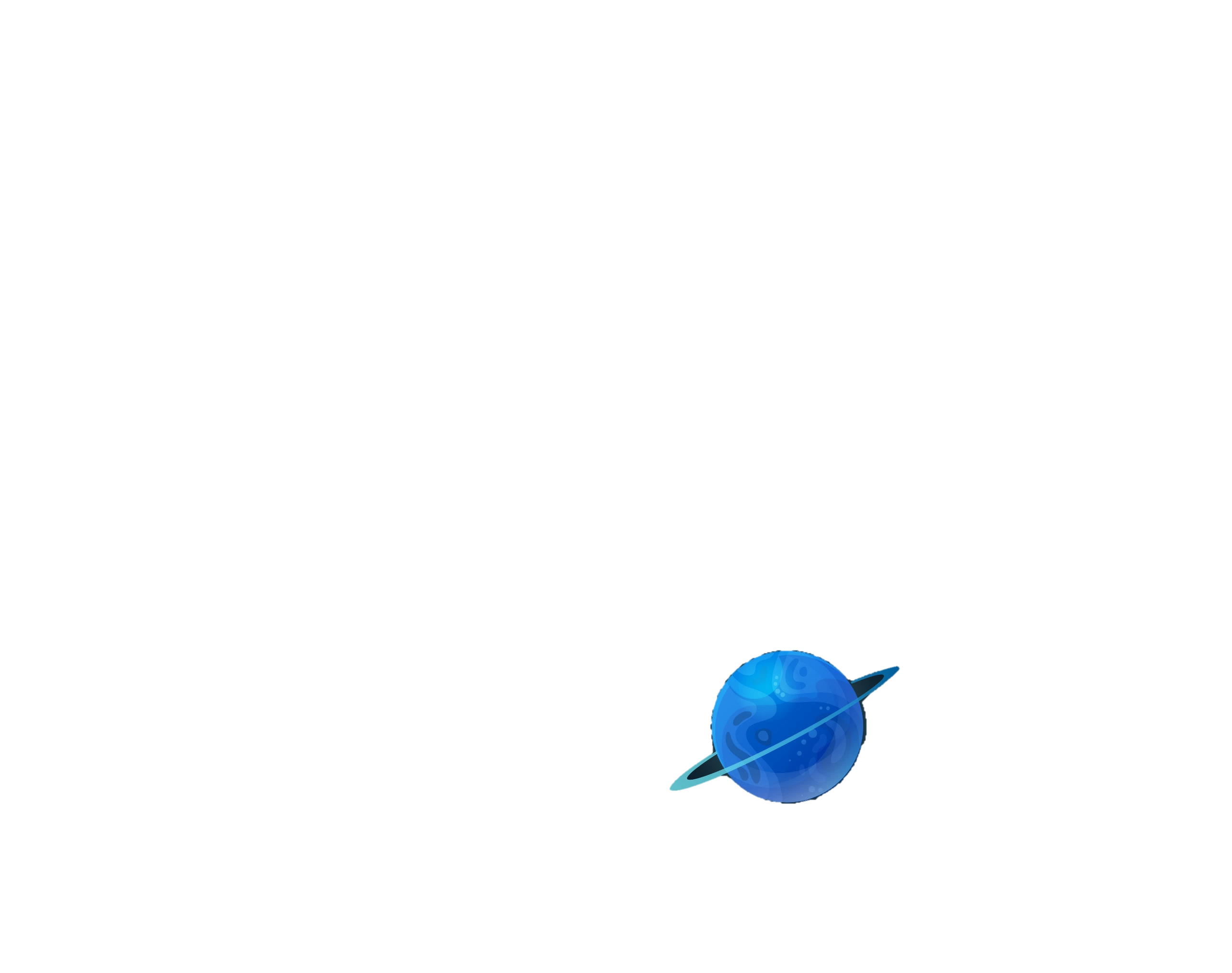 Để đo diện tích một ngôi làng ta dùng đơn vị đo diện tích nào?
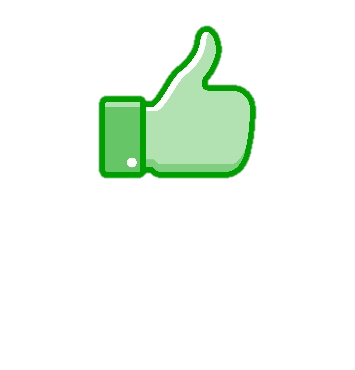 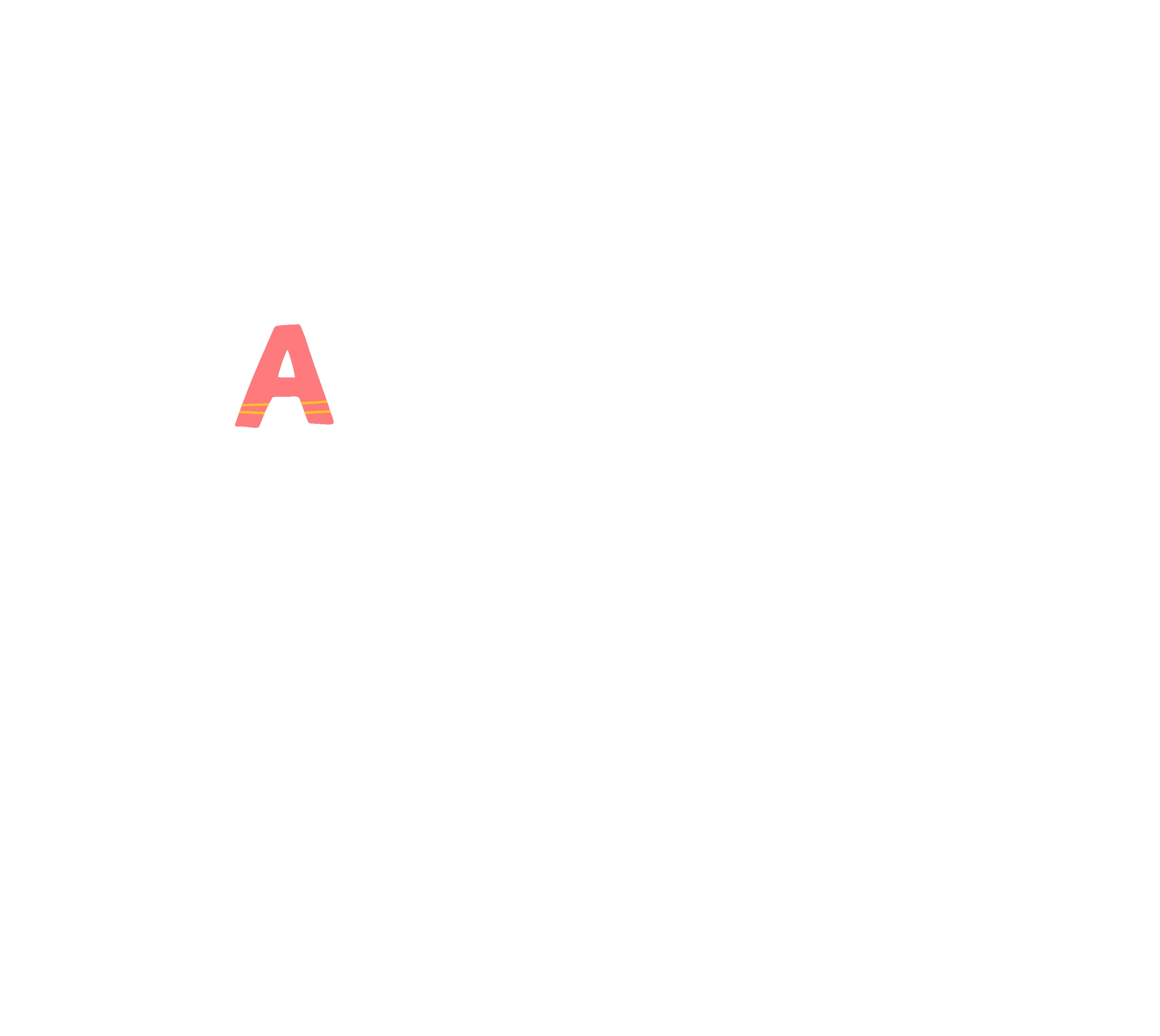 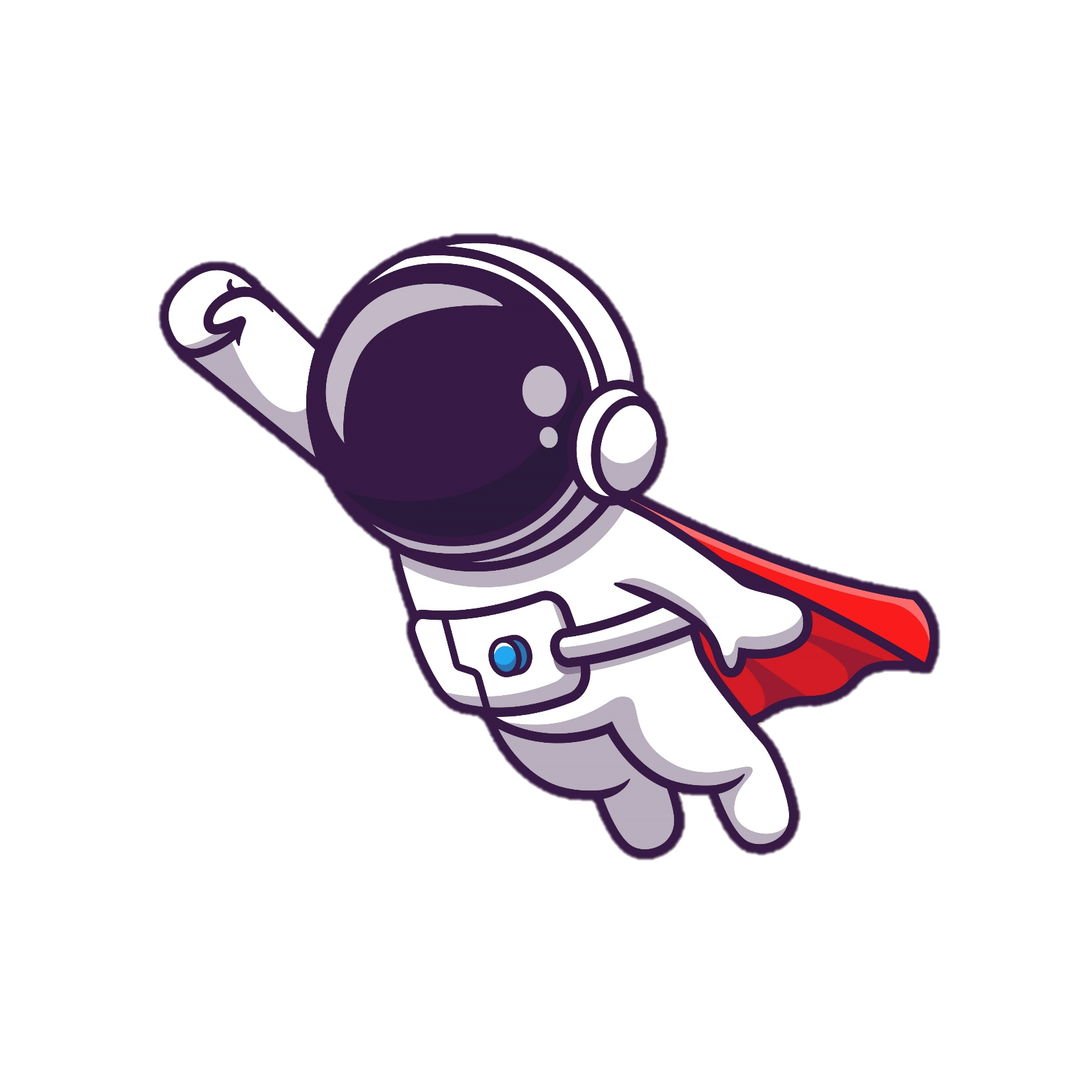 km²
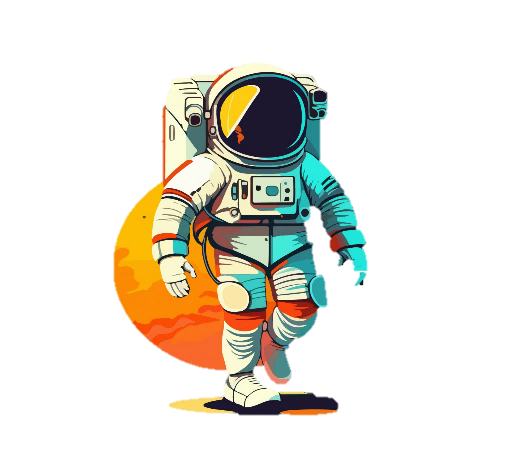 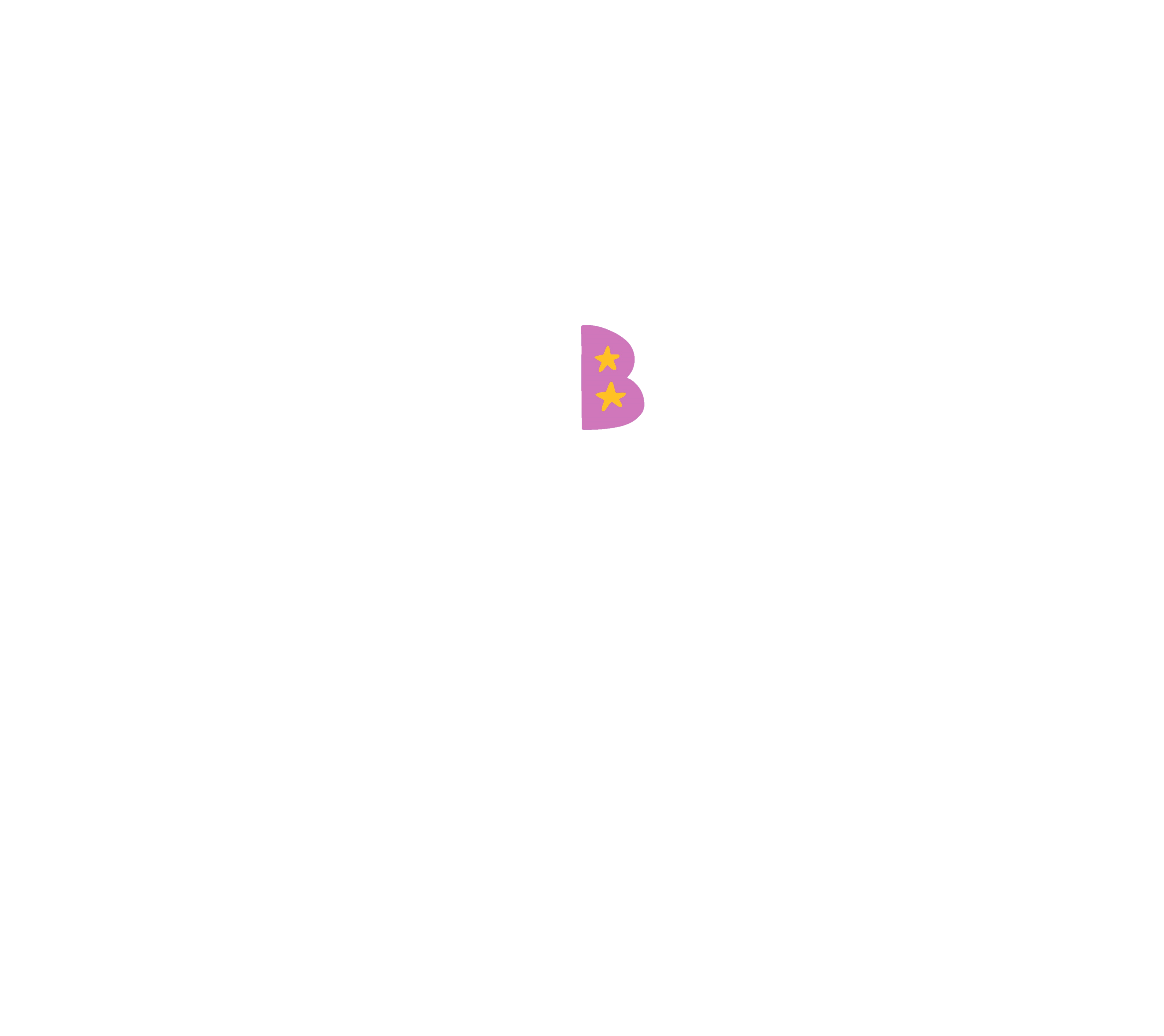 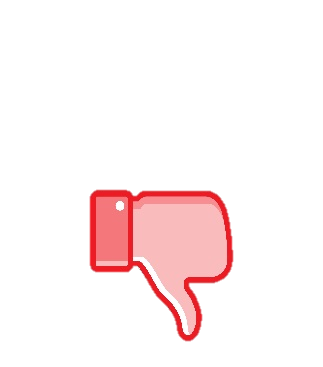 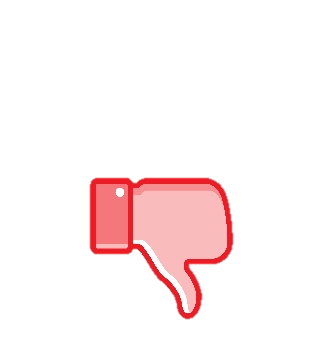 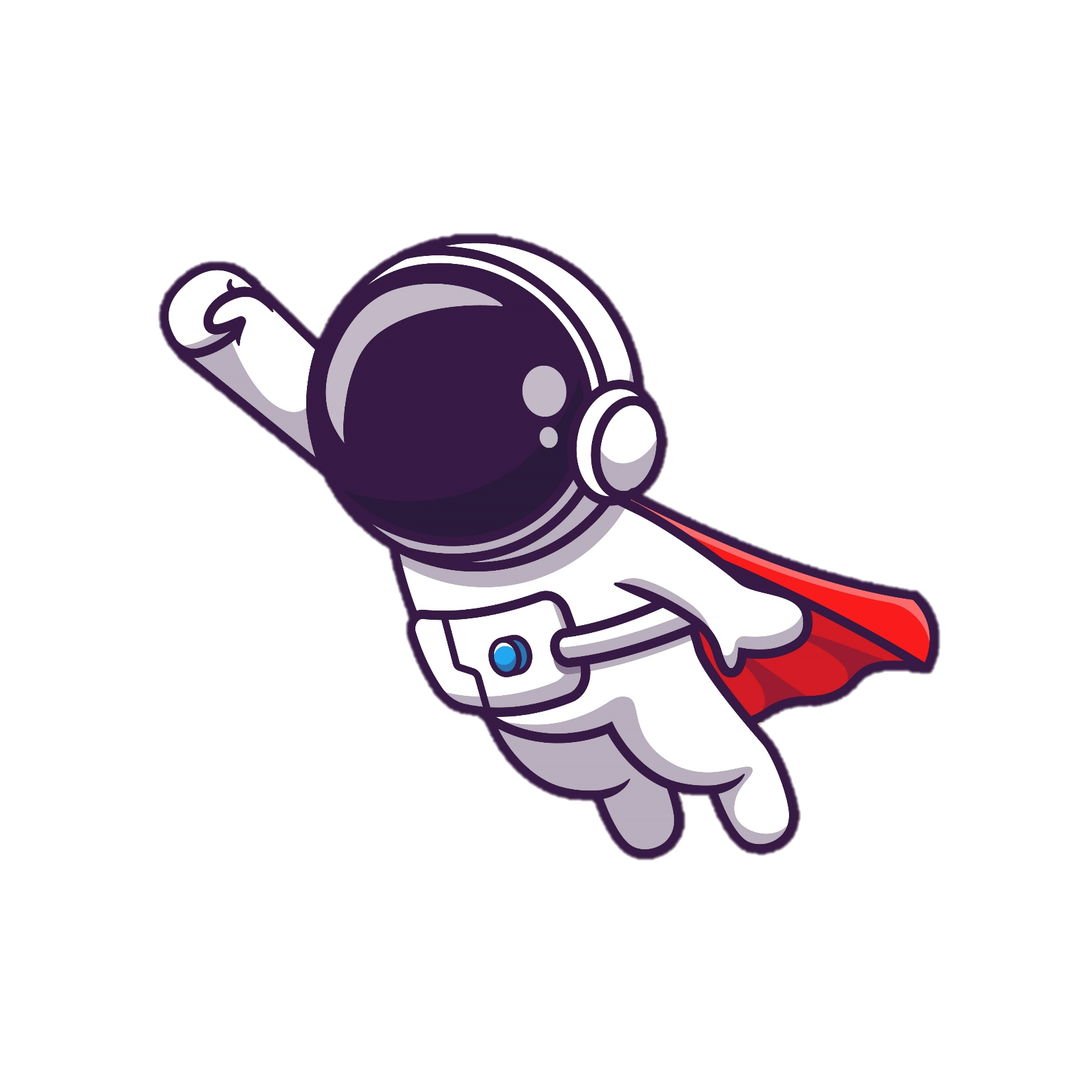 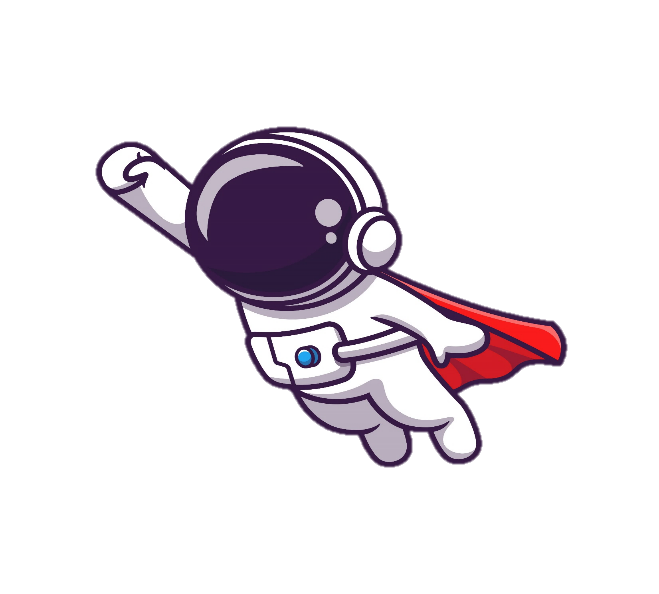 cm²
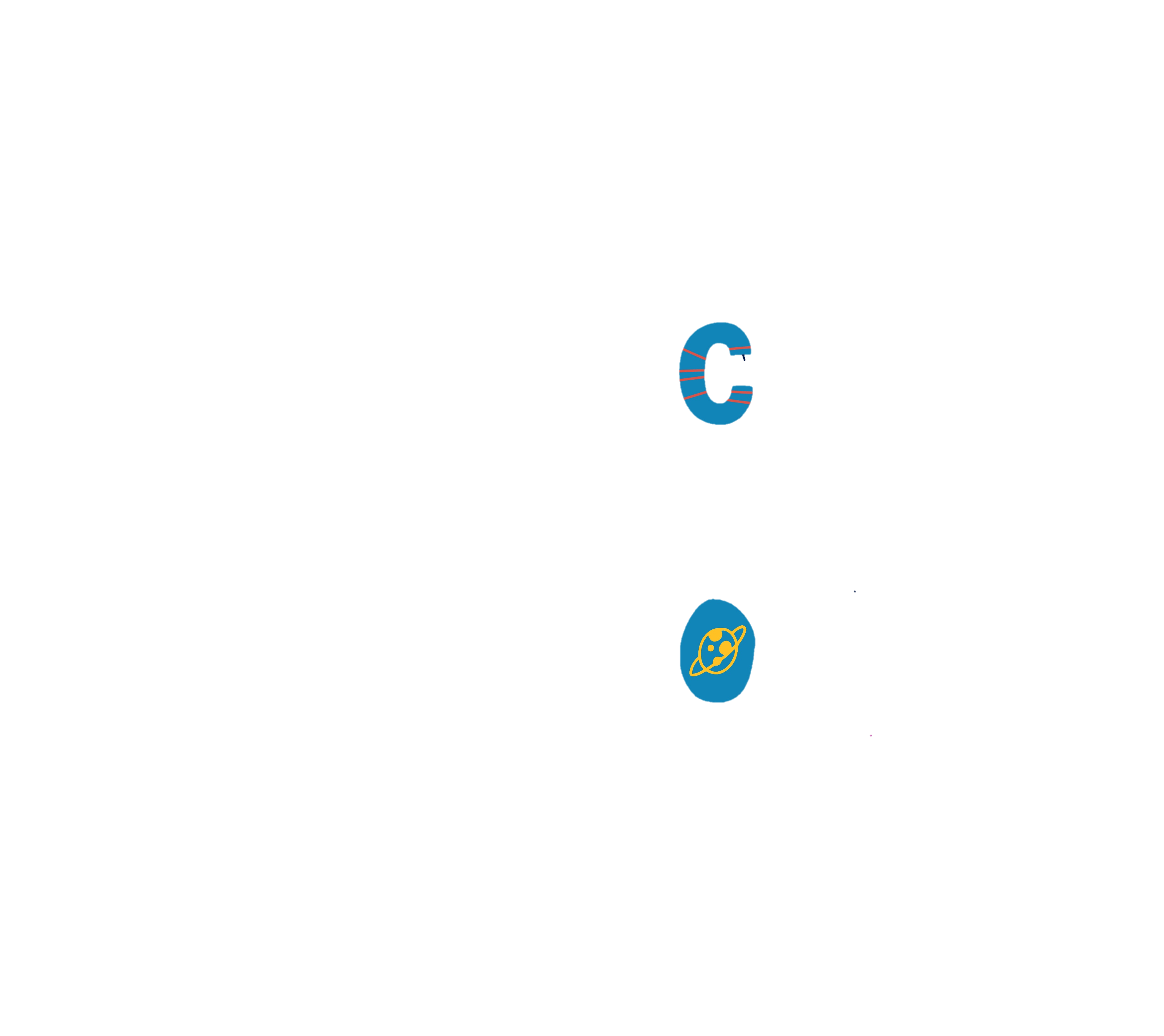 m²
[Speaker Notes: Nhấn vào phi hành gia để đến slide tiếp theo]
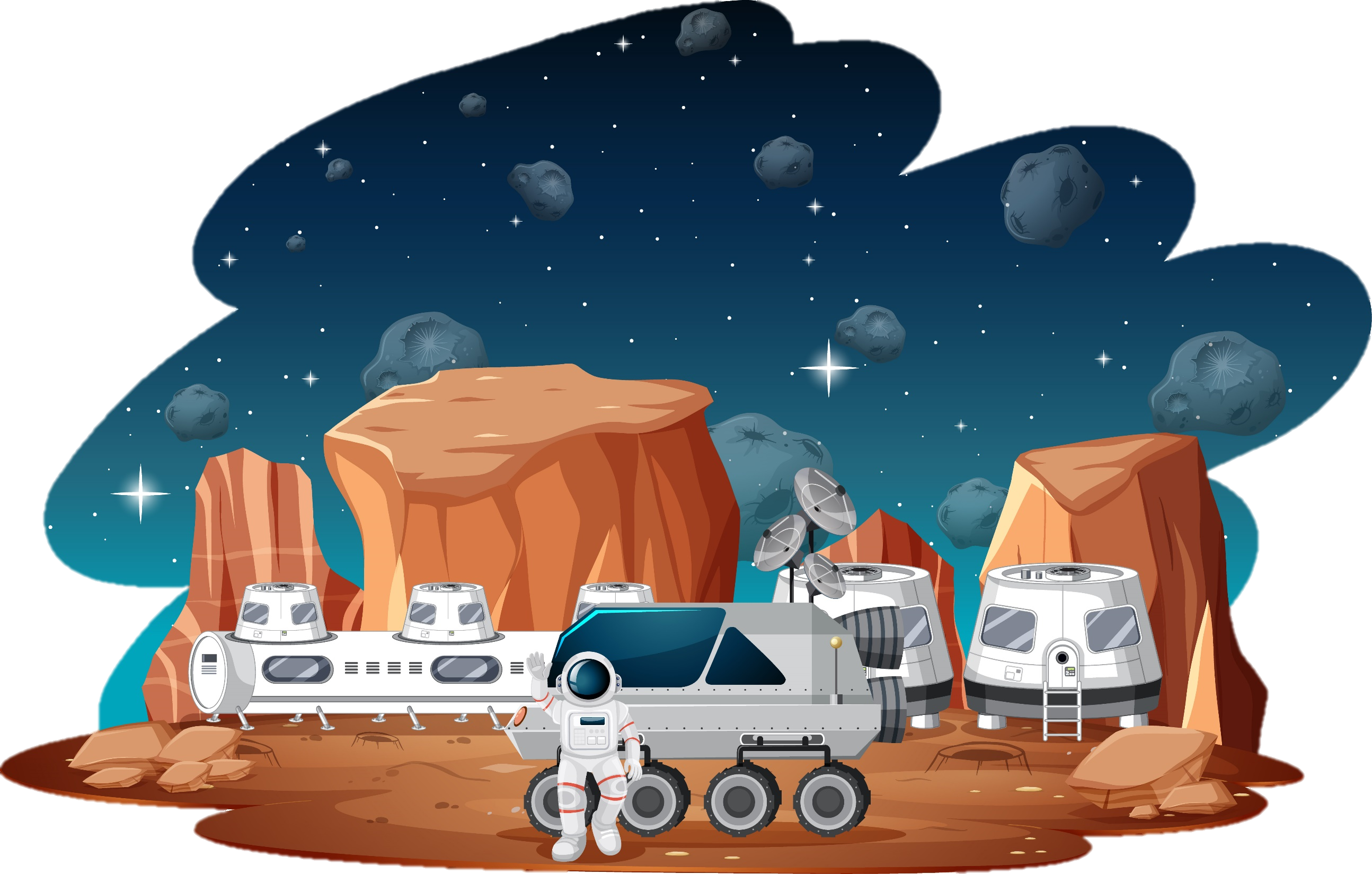 CẢM ƠN CÁC BẠN ĐÃ GIÚP MÌNH CÓ CHUYẾN DU HÀNH THẬT THÚ VỊ!
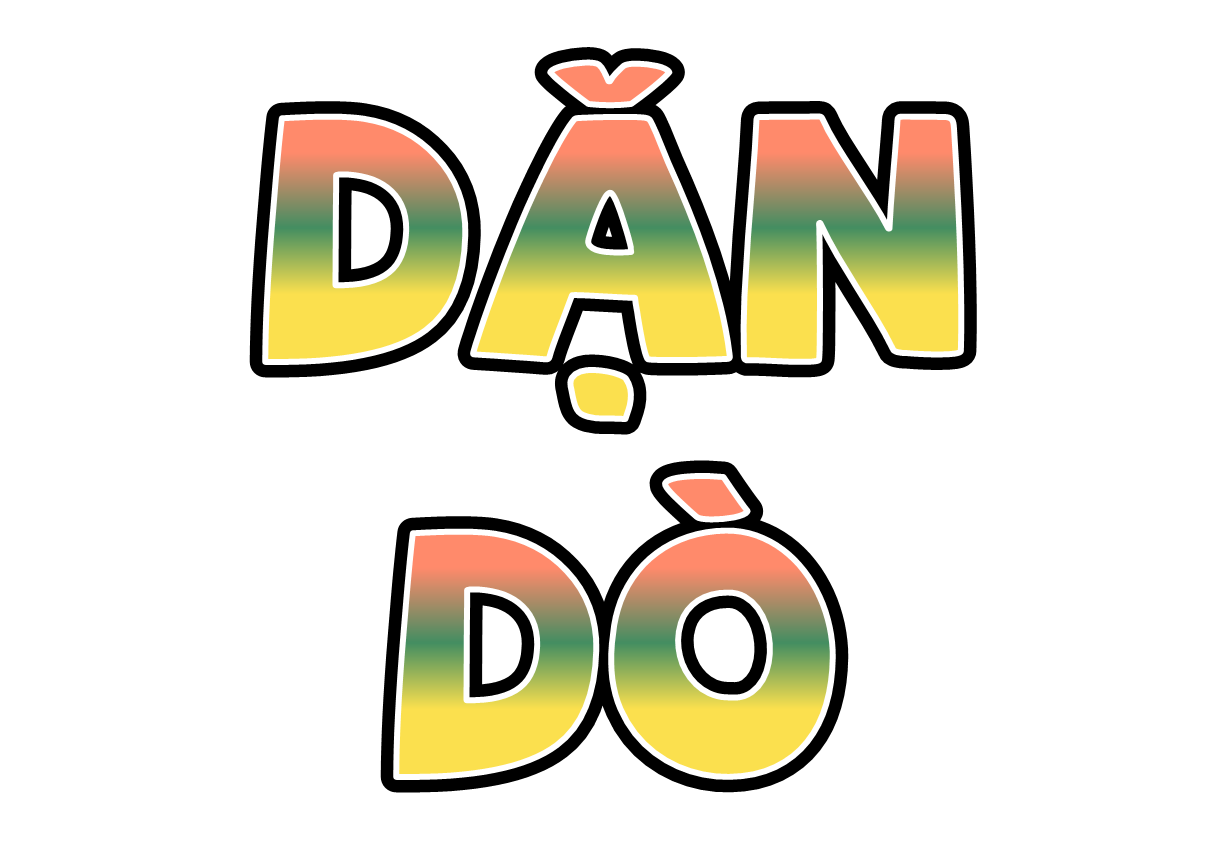 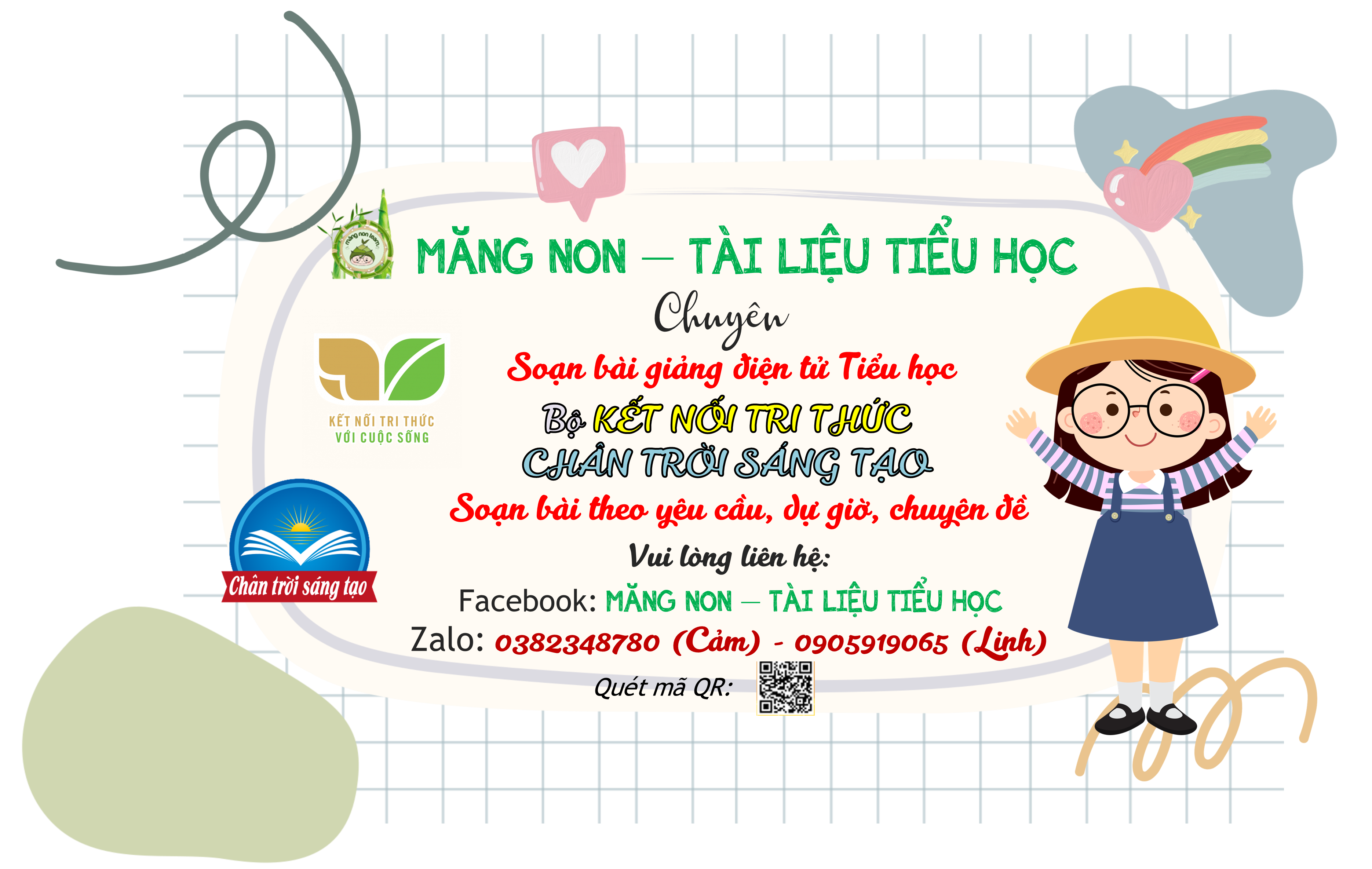